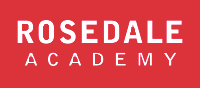 Lesson 8FOOD
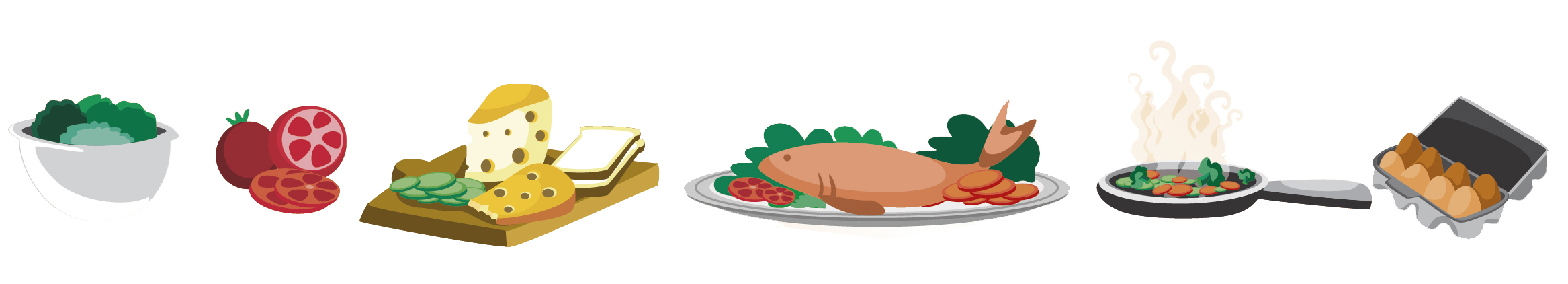 What we will learn today
Reviewing the “ing”, “ng”, “dr” and “tr” words 
Spelling 
Using “and”, “but”, “or” and “because”
Some international foods 
Reading
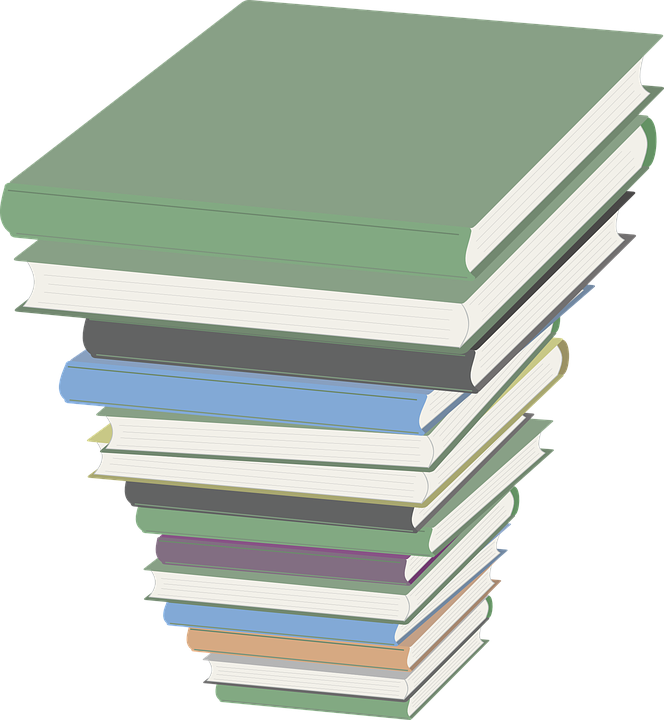 [Speaker Notes: Go over the learning goals.]
Our “tr” paragraphs
I had a trumpet in the trunk of my truck. I left my keys in the trash. I was going to be late for my date with my girlfriend, the tree, so I took the train. She missed my trumpet playing.
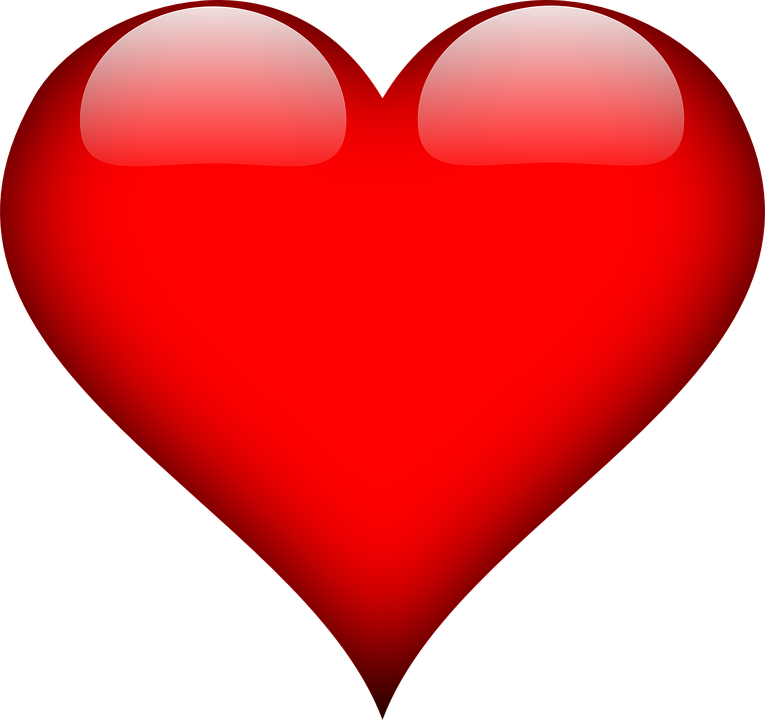 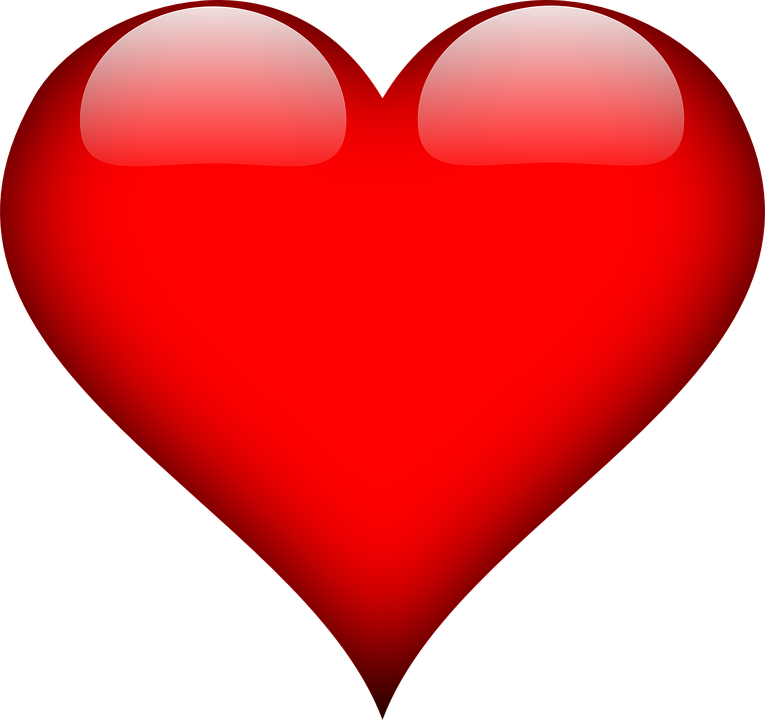 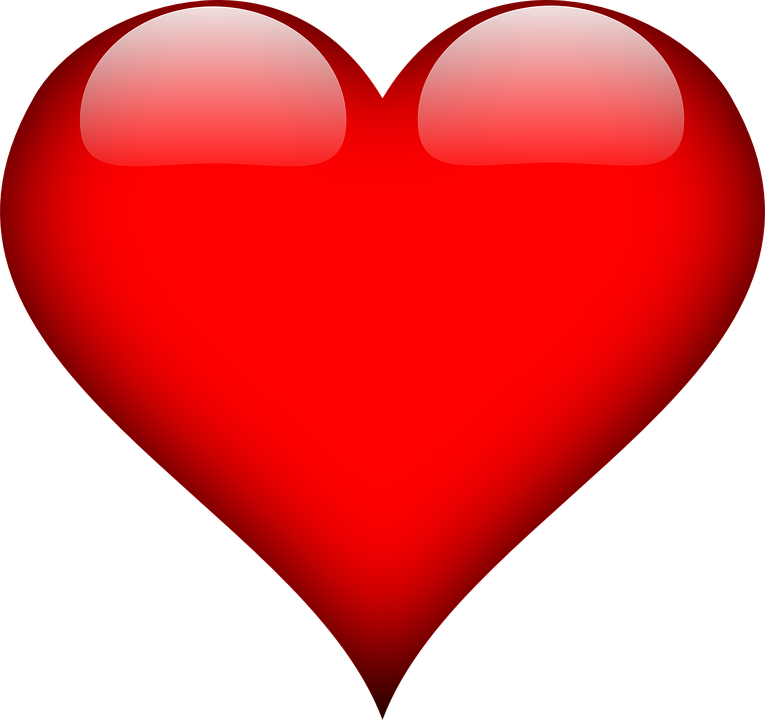 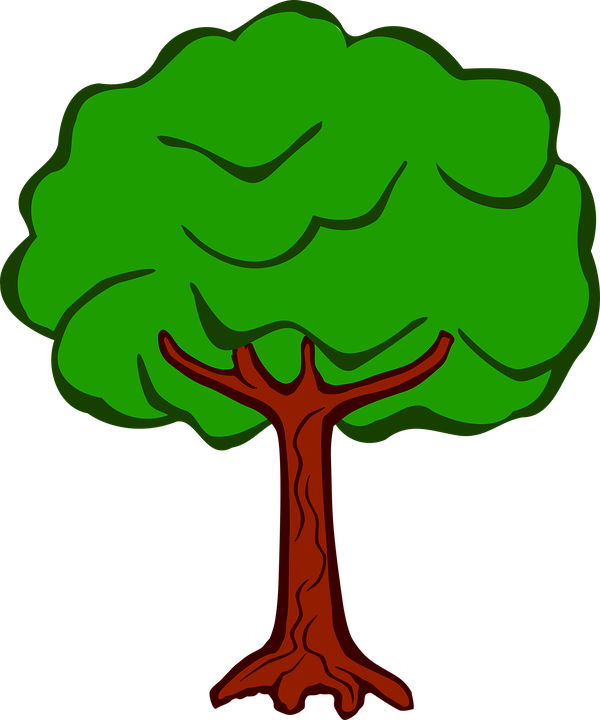 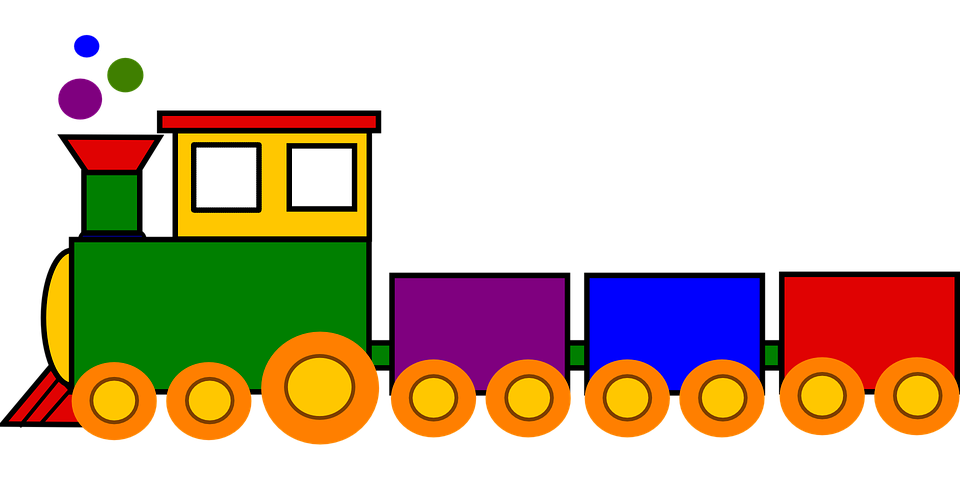 [Speaker Notes: Get the students to share their funny “tr” paragraphics.]
Do you remember?
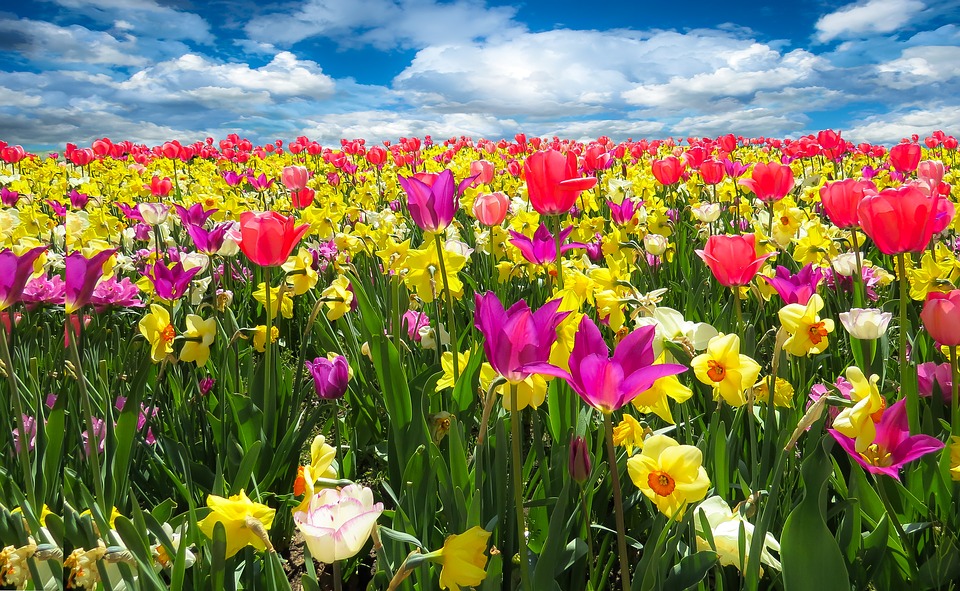 _ _ _ ing
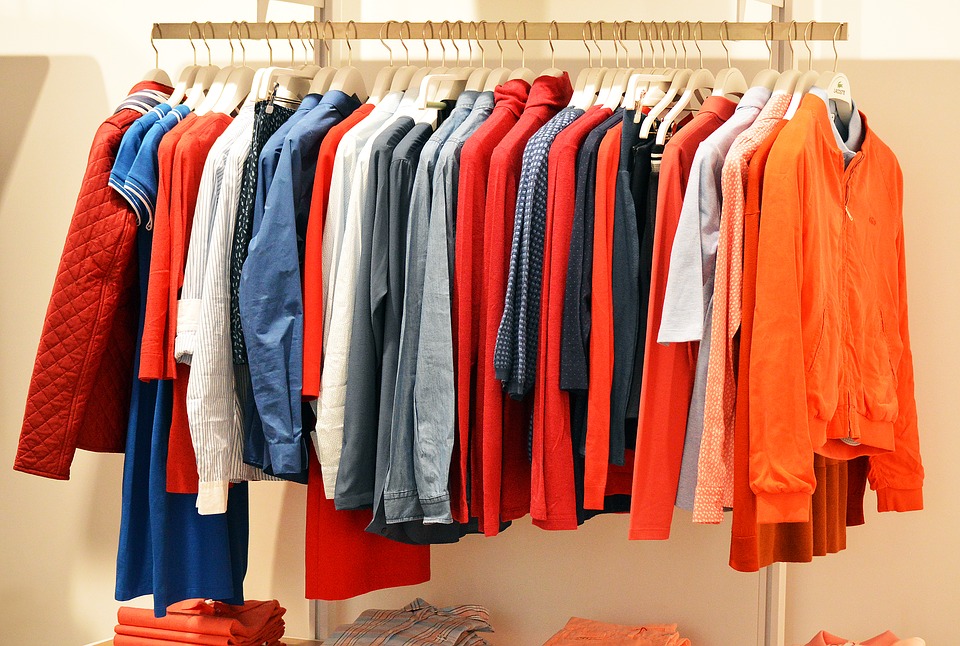 _ _ ng
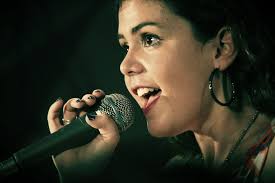 _ ing
[Speaker Notes: Ask students to recall and spell the following words from previous units.]
How do you spell?
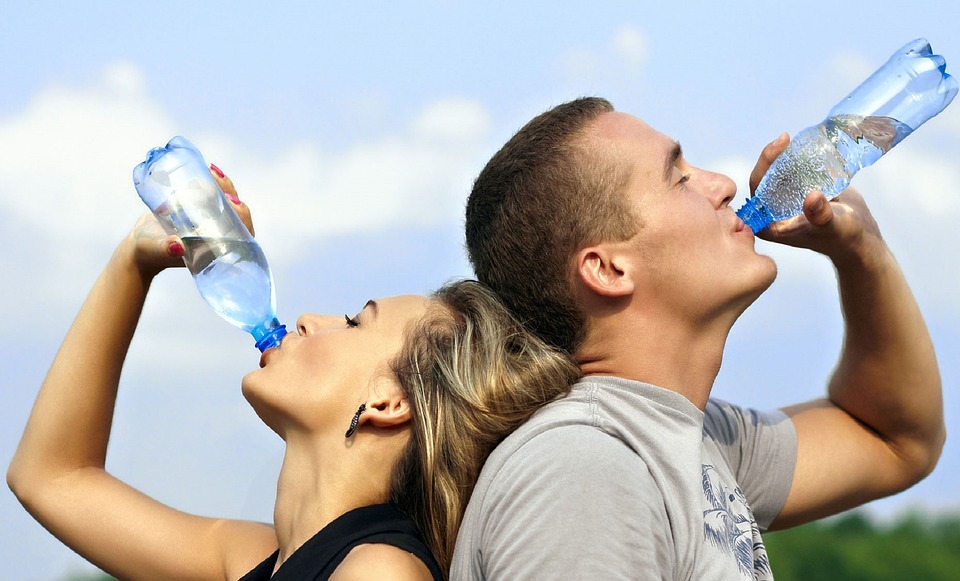 dr_ _ _
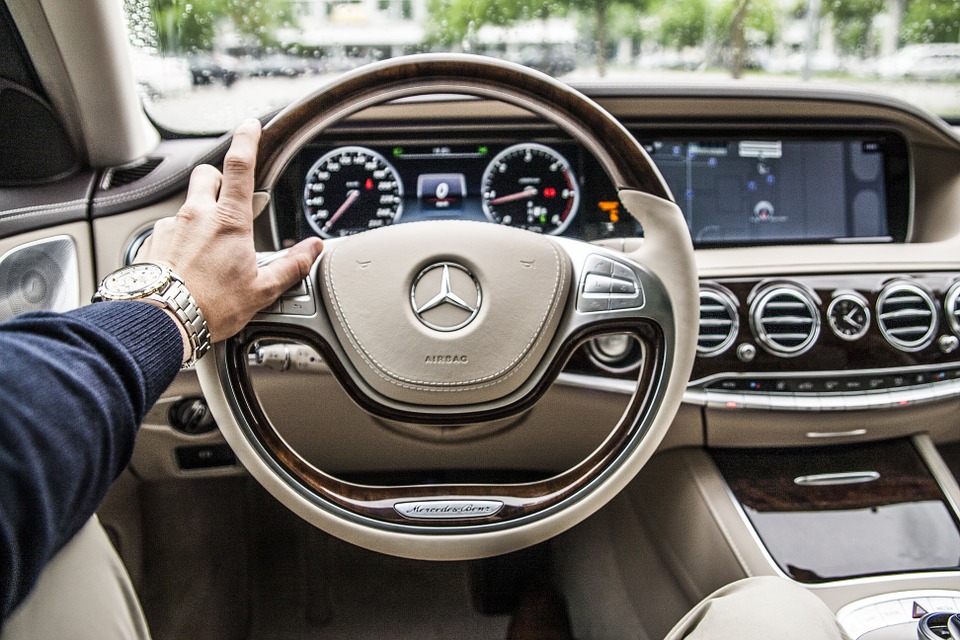 dr _ _ _ _ _
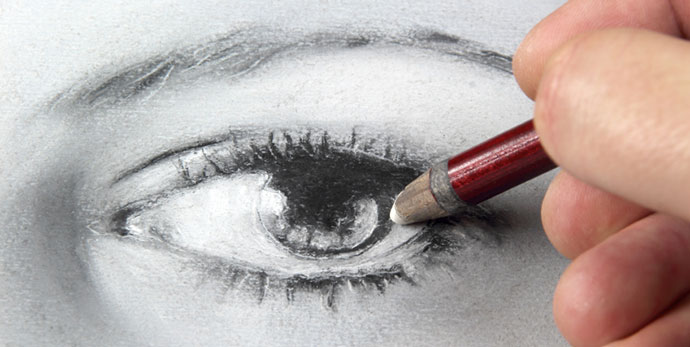 dr_ _ _
[Speaker Notes: Ask students to recall and spell the following words from previous units.]
Spelling!
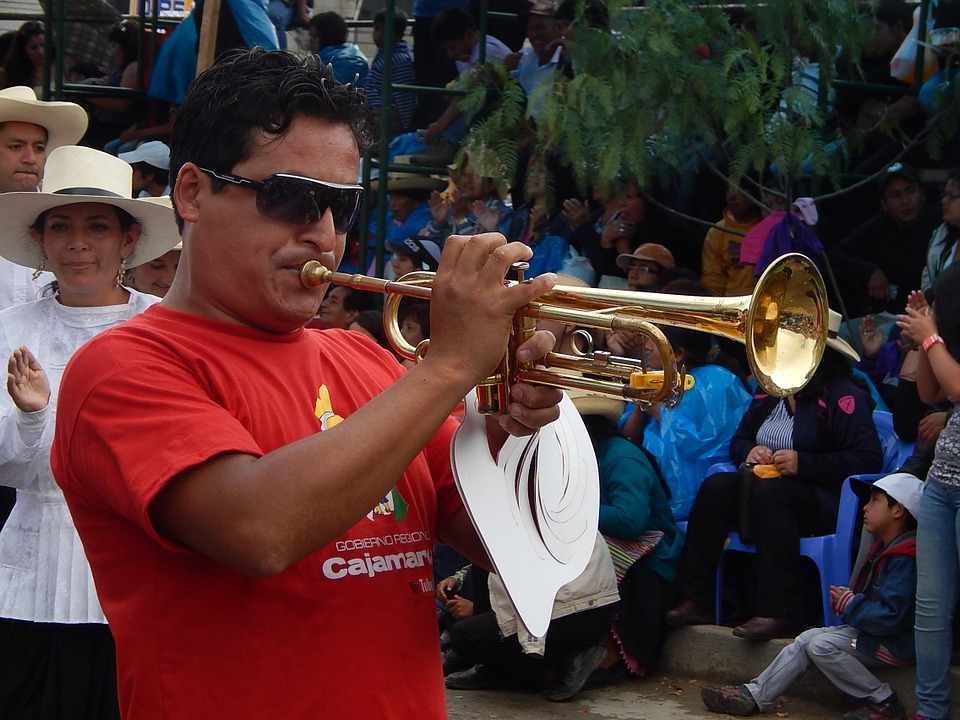 tr _ _ _ _ _
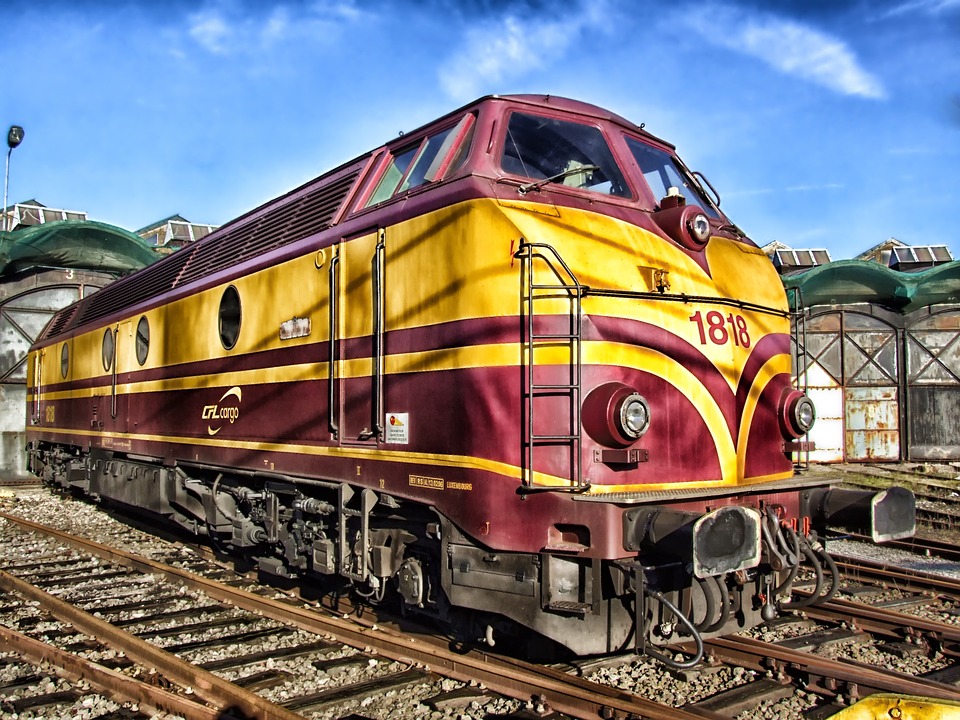 tr_ _ _
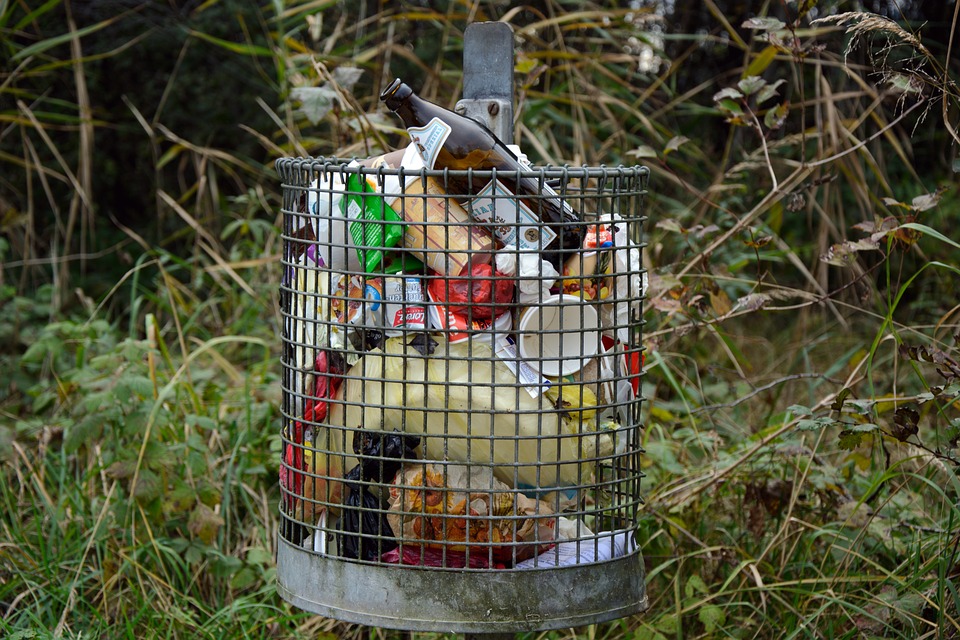 tr_ _ _
[Speaker Notes: Ask students to recall and spell the following words from previous units.]
World Food Flags
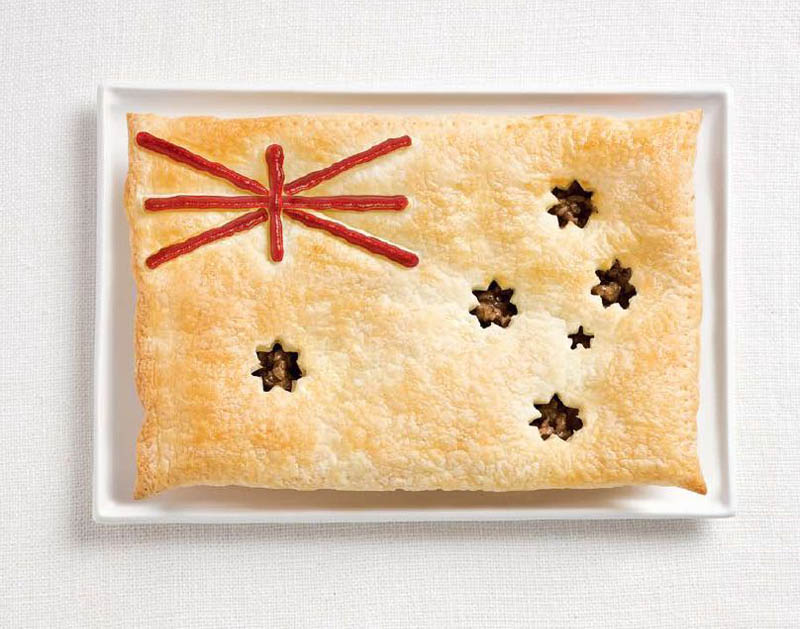 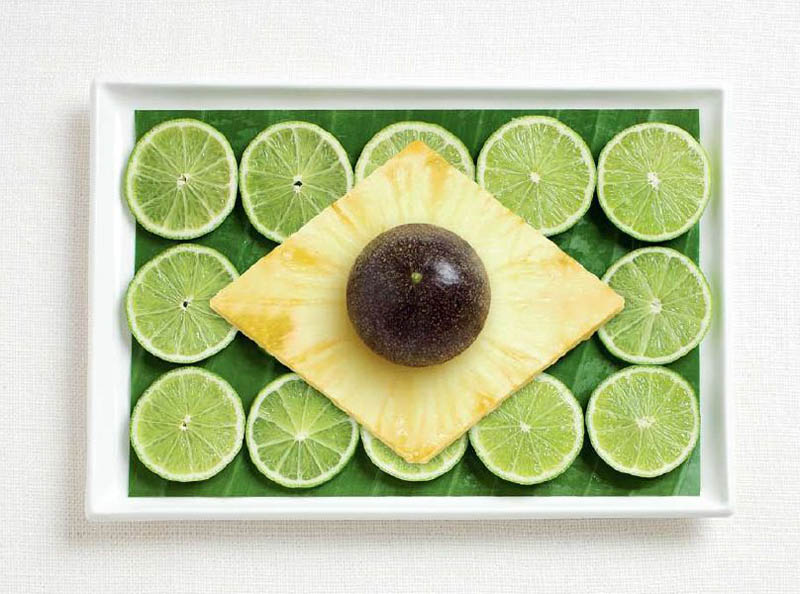 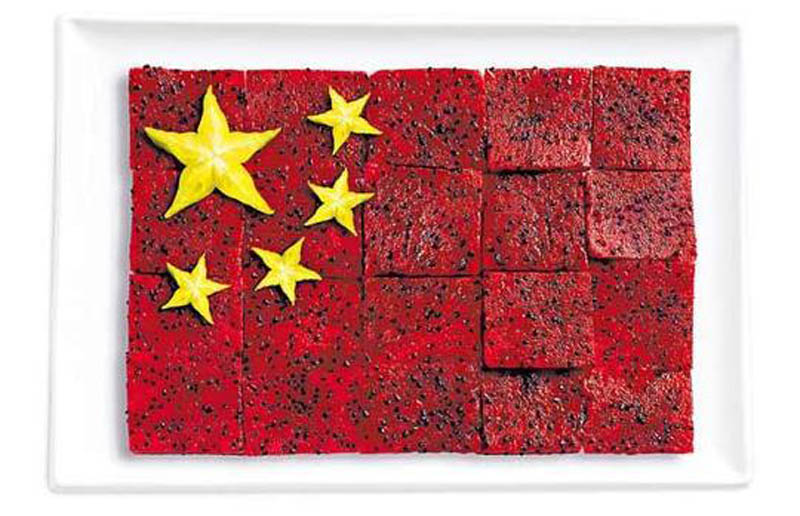 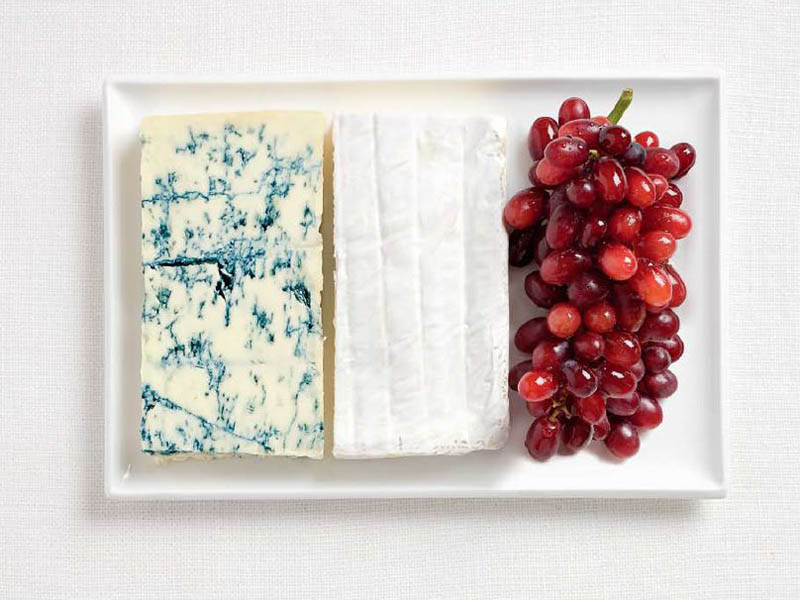 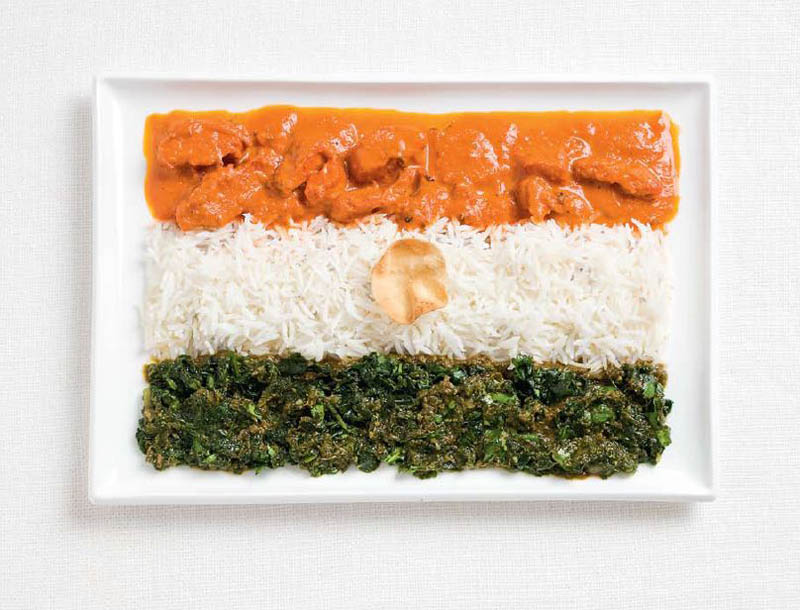 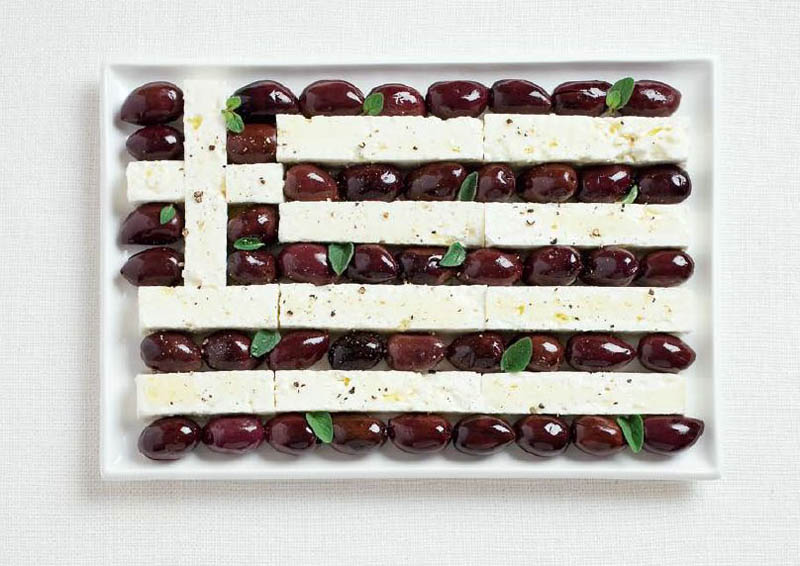 [Speaker Notes: Australia, Brazil, China
France, Greece, India 
https://www.visualnews.com/2013/08/27/national-flags-created-foods-country-commonly-associated/]
World Food Flags
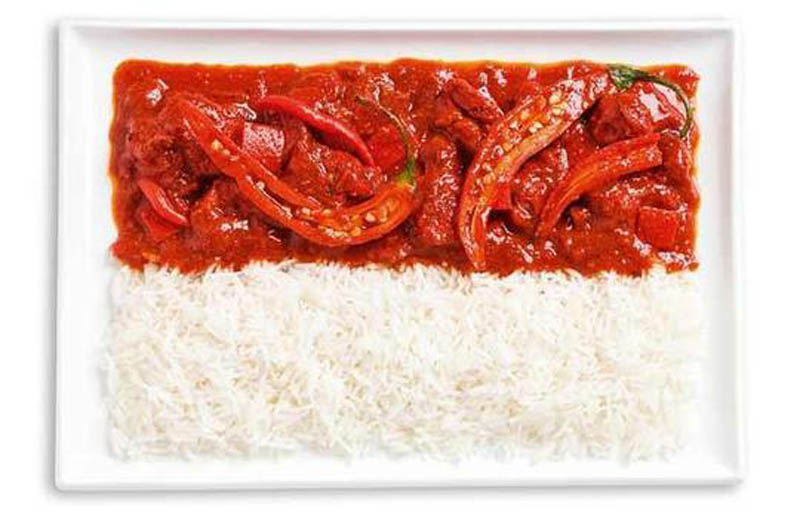 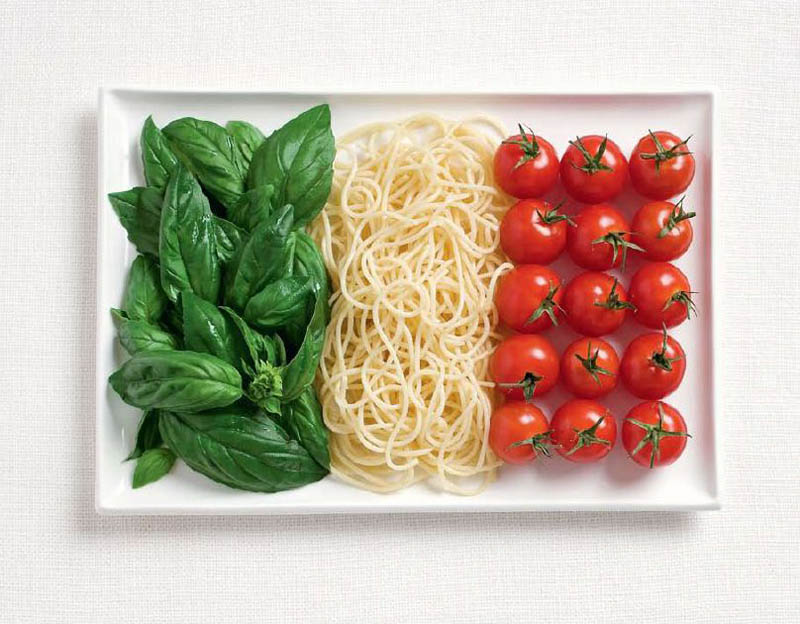 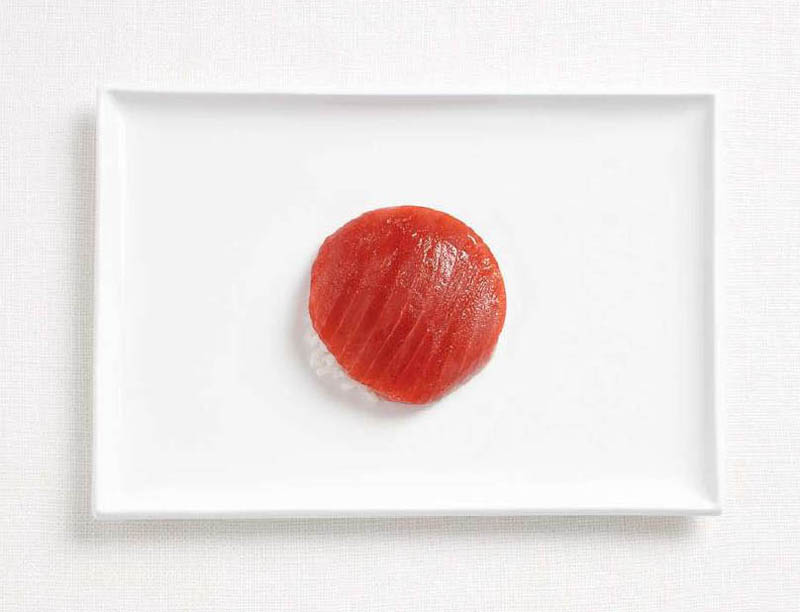 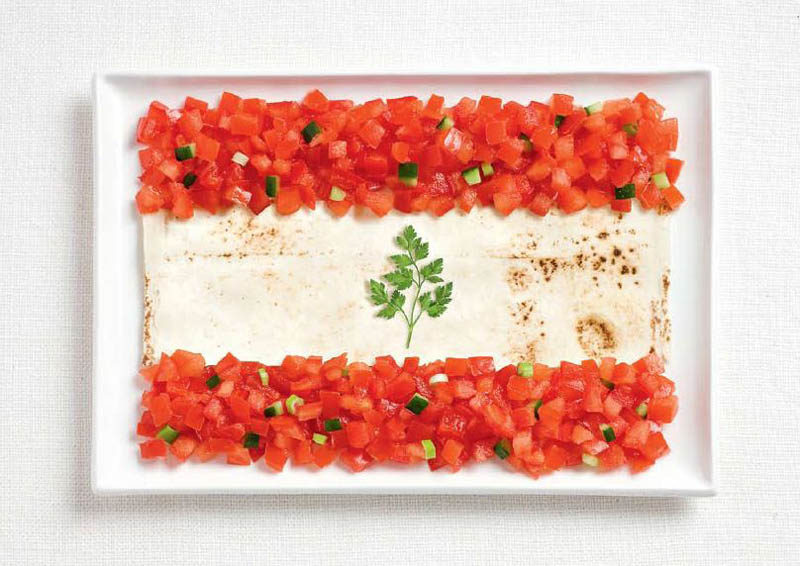 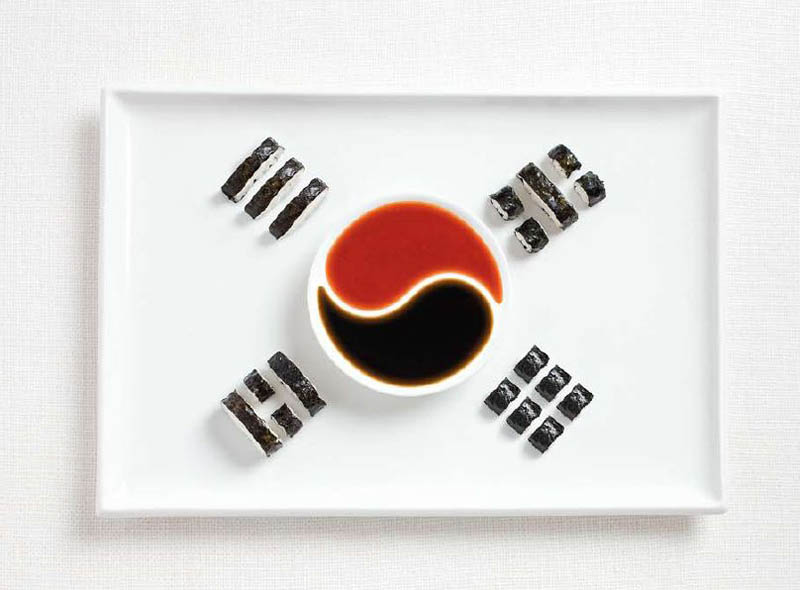 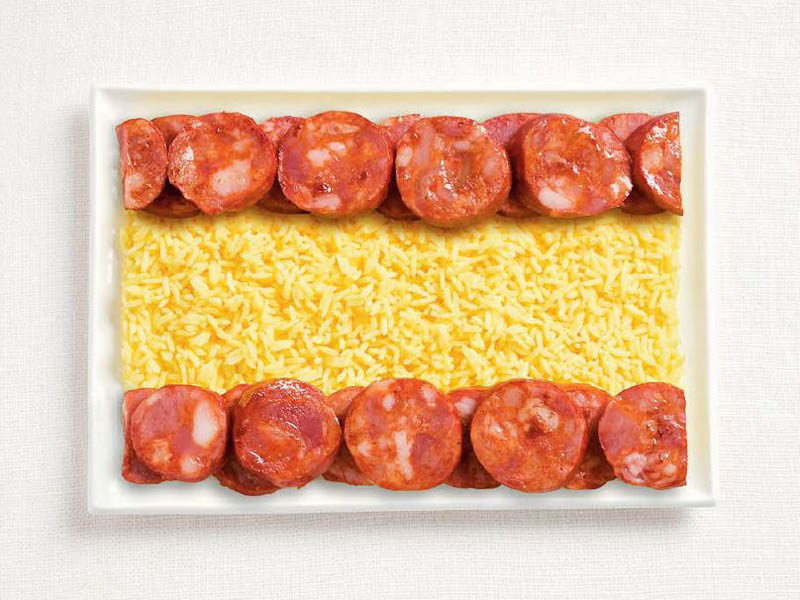 [Speaker Notes: Indonesia, Italy, Japan
Lebanon, Korea, Spain
https://www.visualnews.com/2013/08/27/national-flags-created-foods-country-commonly-associated/]
World Food Flags
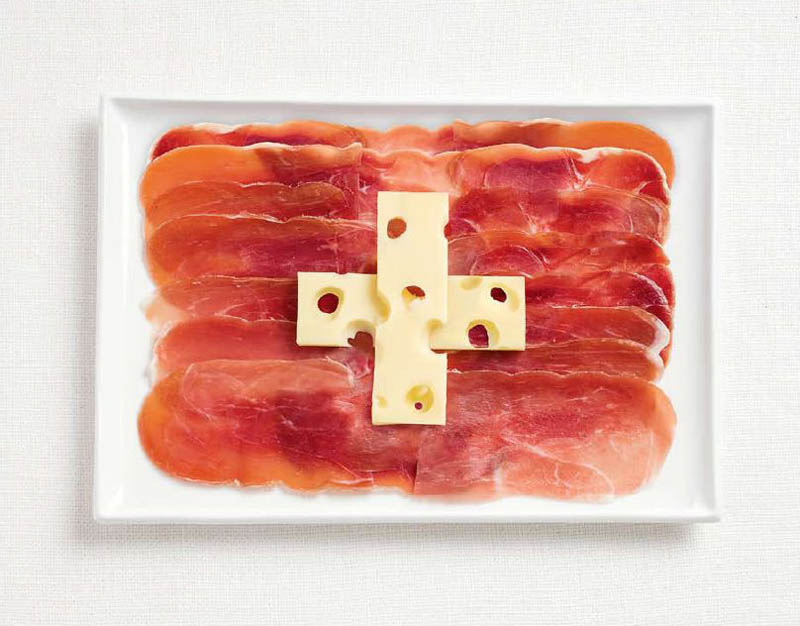 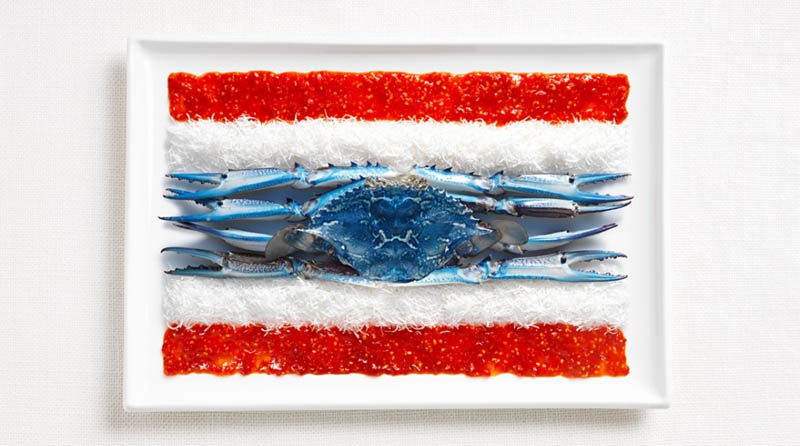 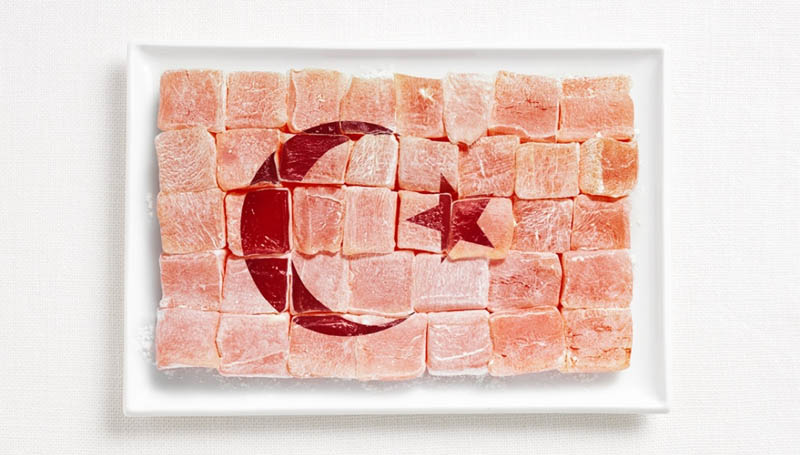 Match the verb to the photo.
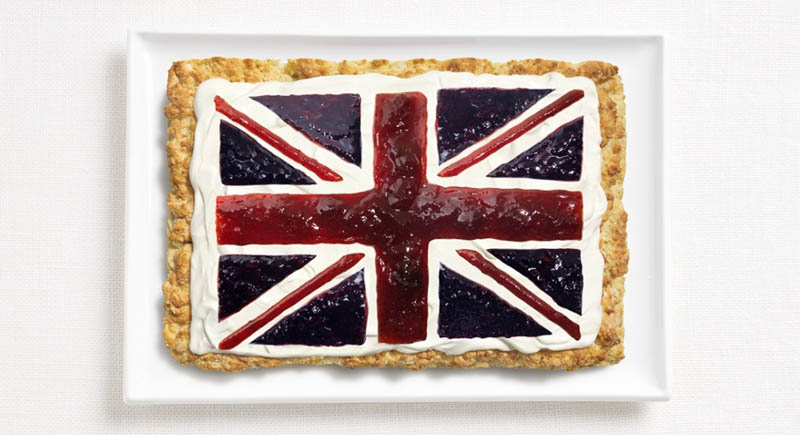 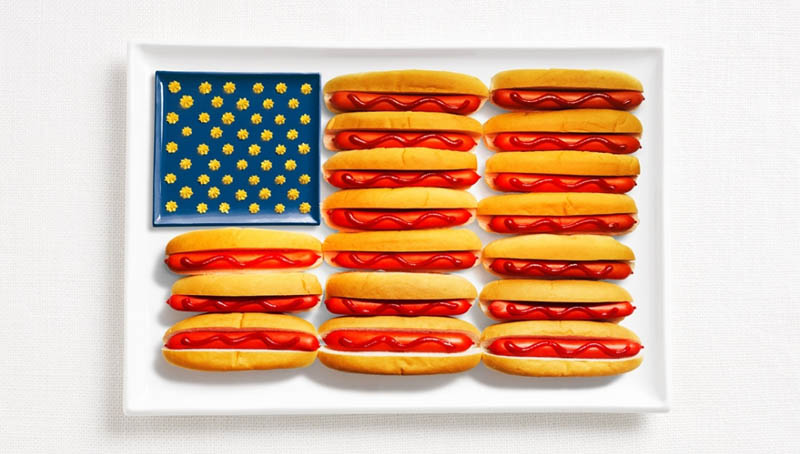 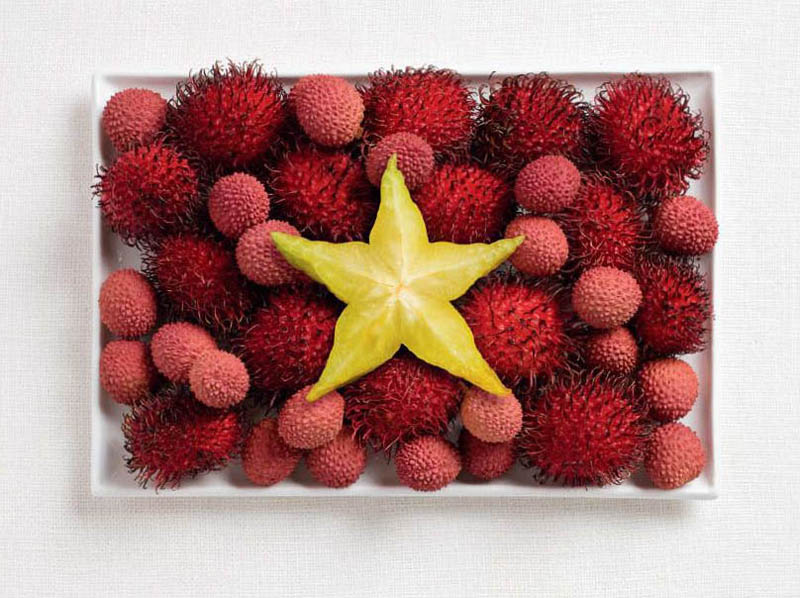 [Speaker Notes: Switzerland, Thailand, Turkey
United Kingdom, USA, Vietnam
https://www.visualnews.com/2013/08/27/national-flags-created-foods-country-commonly-associated/]
Matching
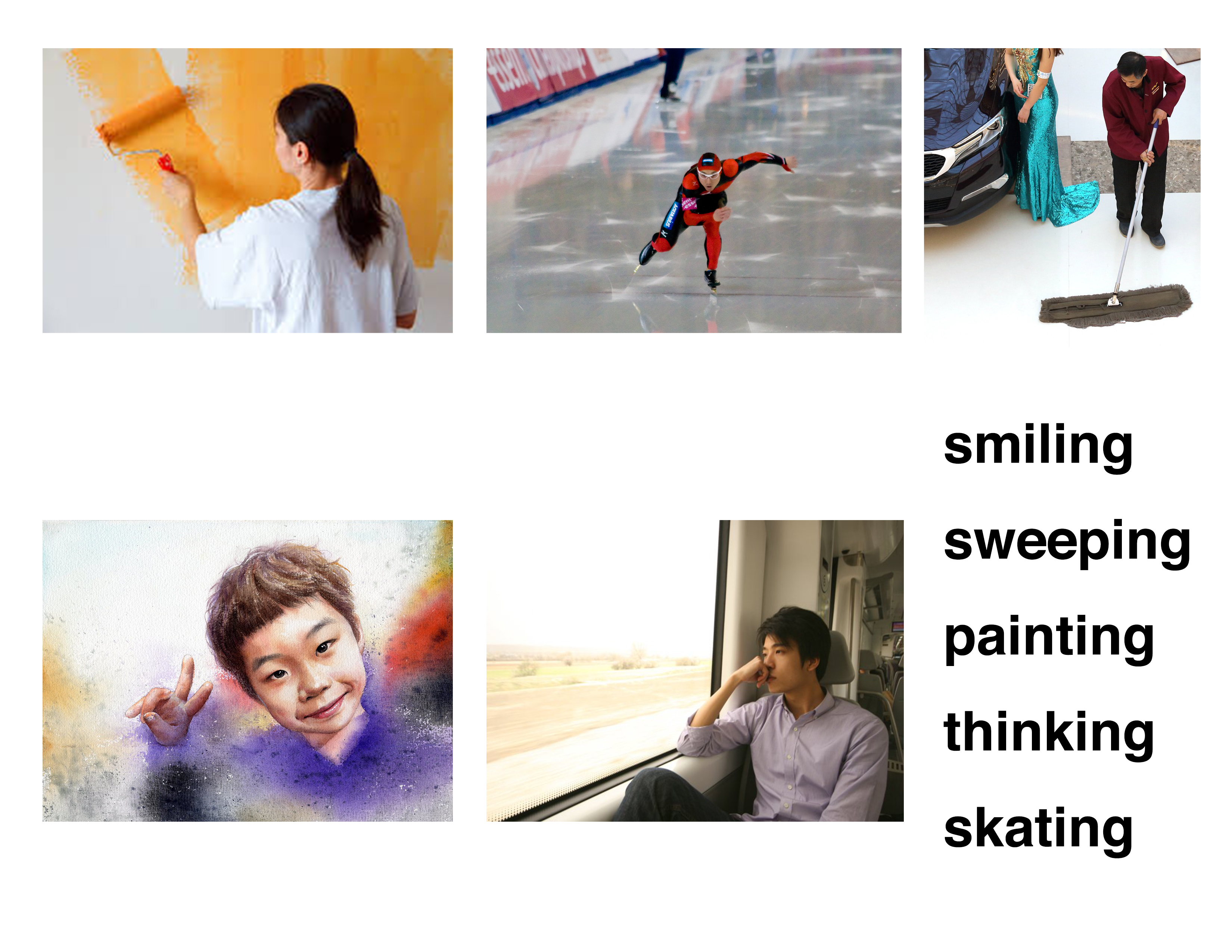 [Speaker Notes: Match the verb to the photo.]
Story Time
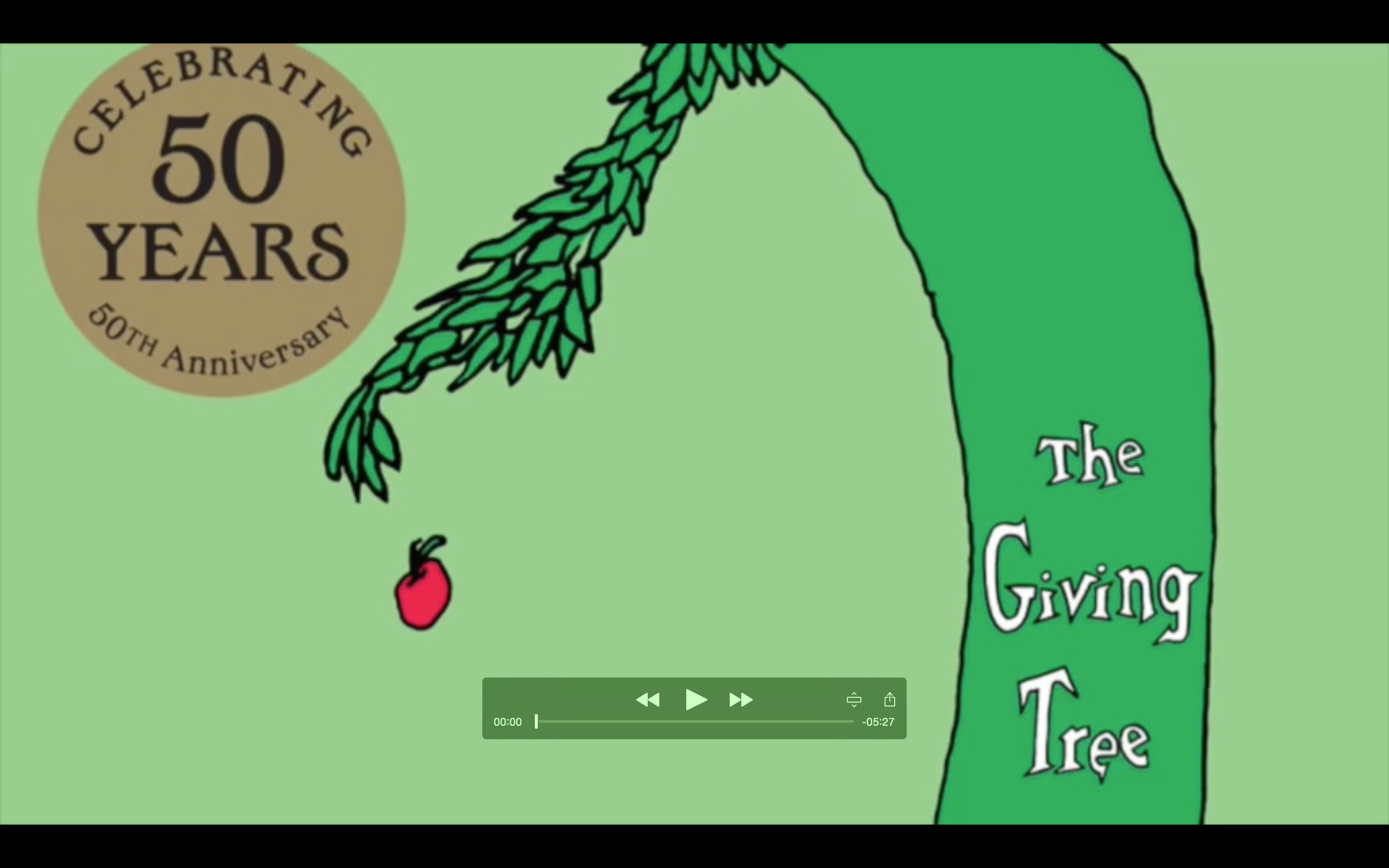 [Speaker Notes: Play “The Giving Tree.mp4”. The file has no sound, so you need to read along with it.]
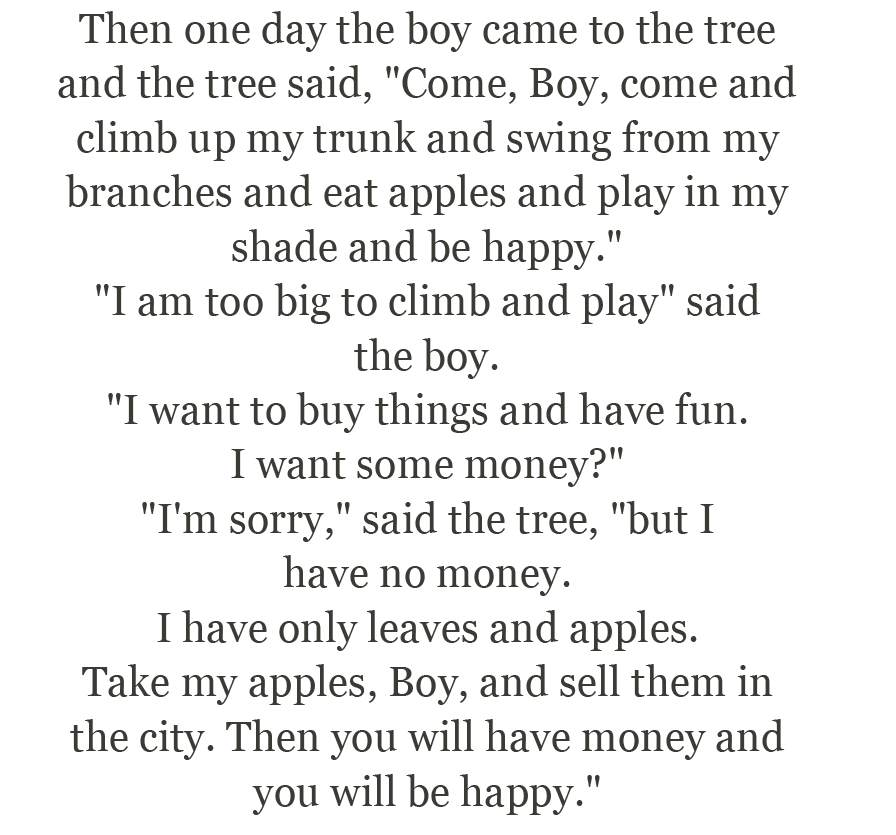 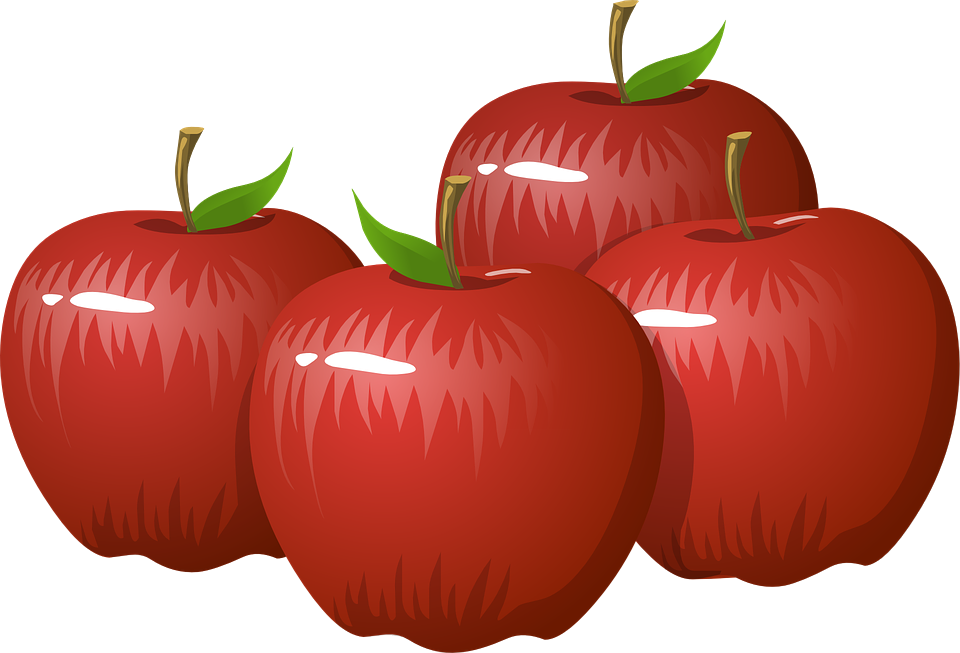 [Speaker Notes: Get students to underline all the instances of “and” and “but”.

Some discussion questions: 
Why do you think the tree loved the boy in the beginning?
Why do you think the boy loved the tree?
Have you ever given something away and later wished that you hadn’t?
Is it easier to give something away if the receiver truly appreciates the gift?
When you give something to someone, do you expect something in return?
Is the boy happy at the end of the story?
Is the tree happy?
If you were the tree would you be happy? Why?]
Which food groups?
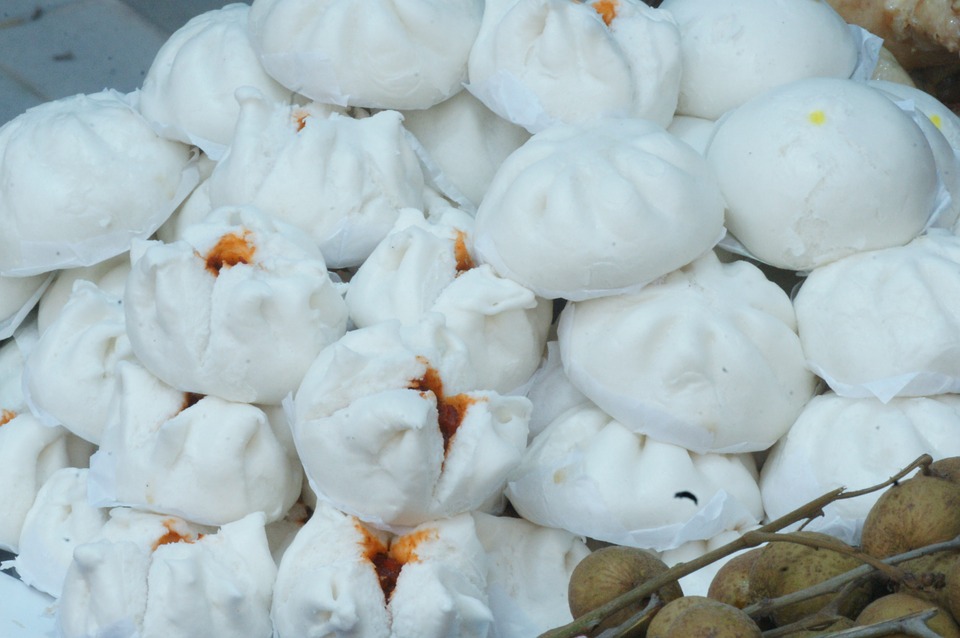 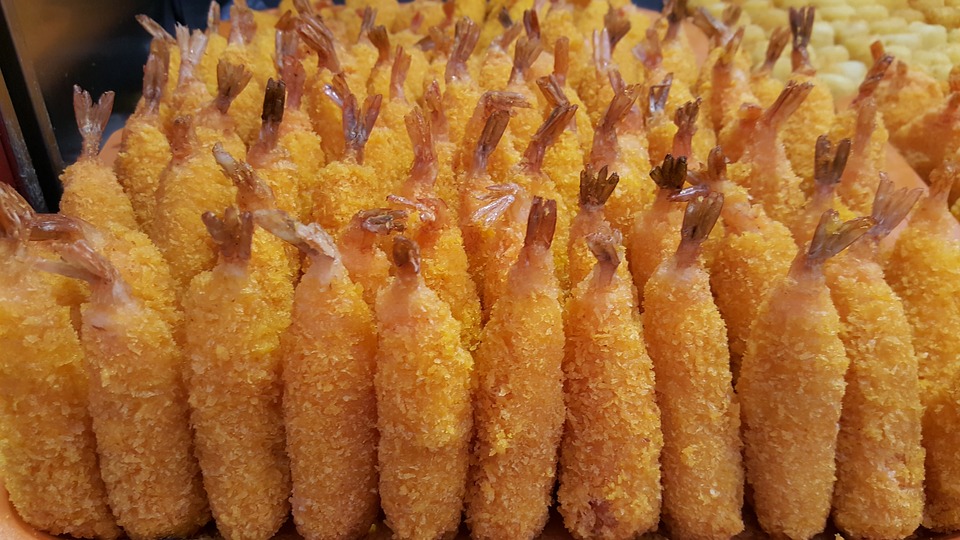 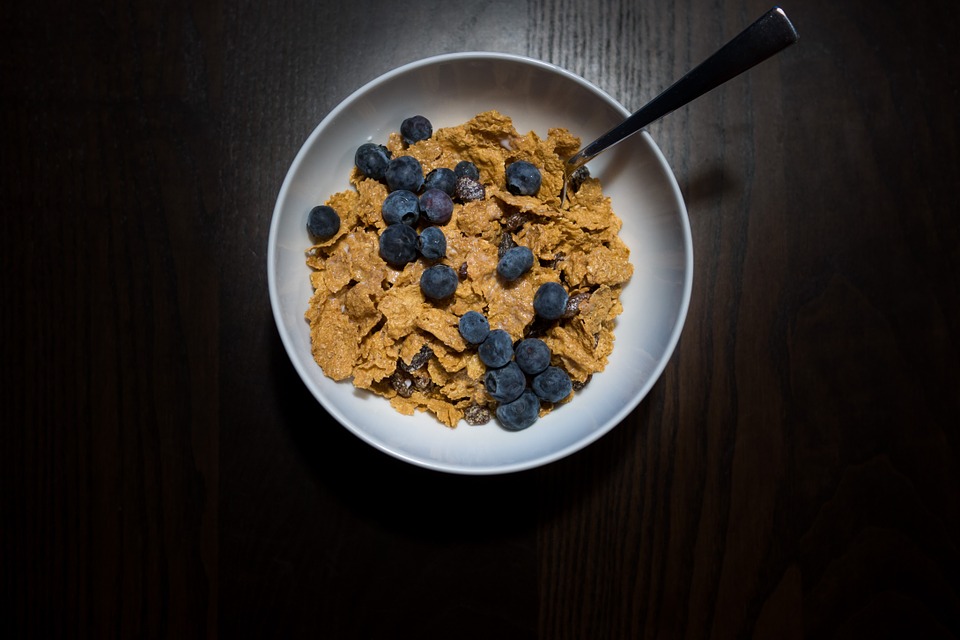 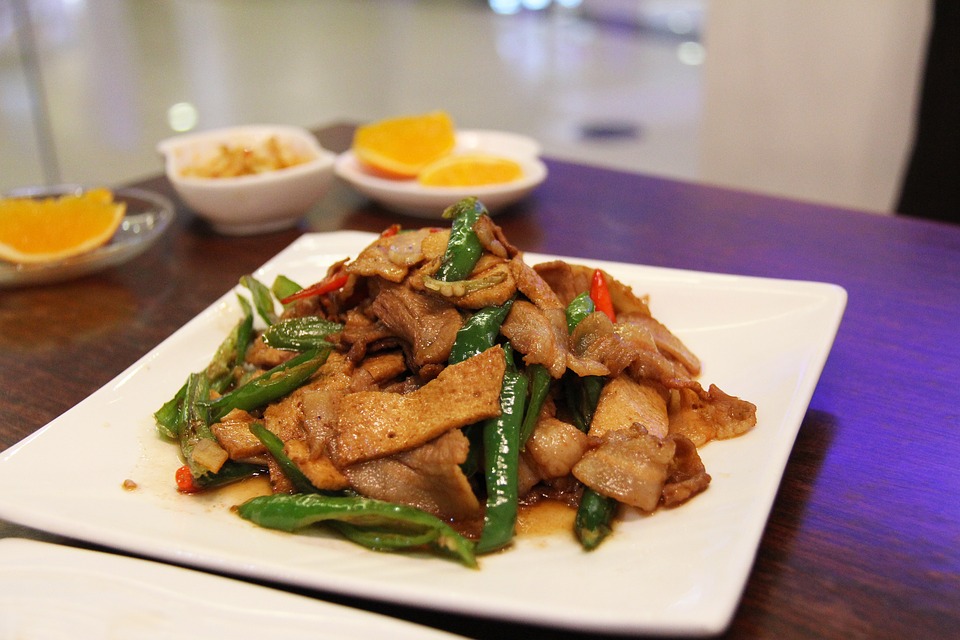 [Speaker Notes: Ask the students which food group for each picture.]
Which food groups?
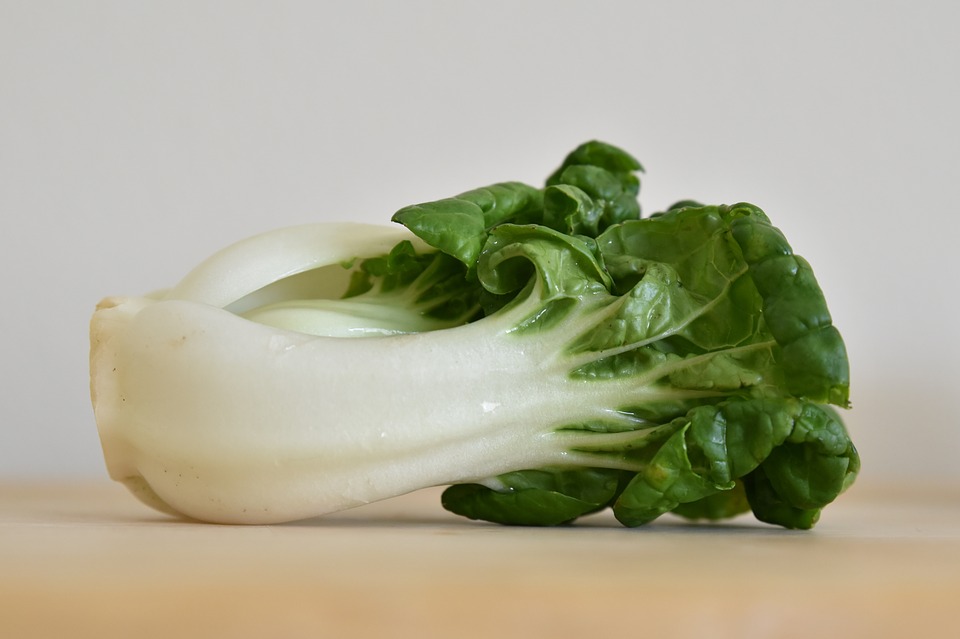 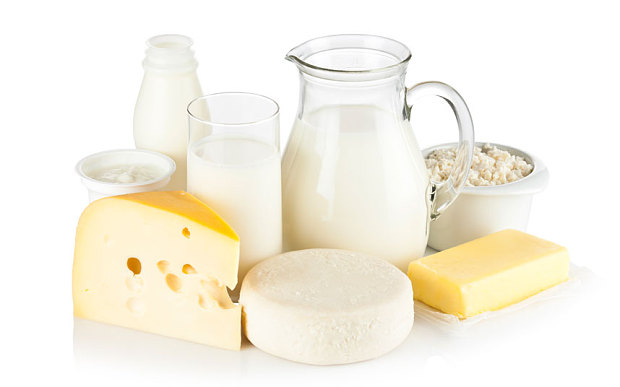 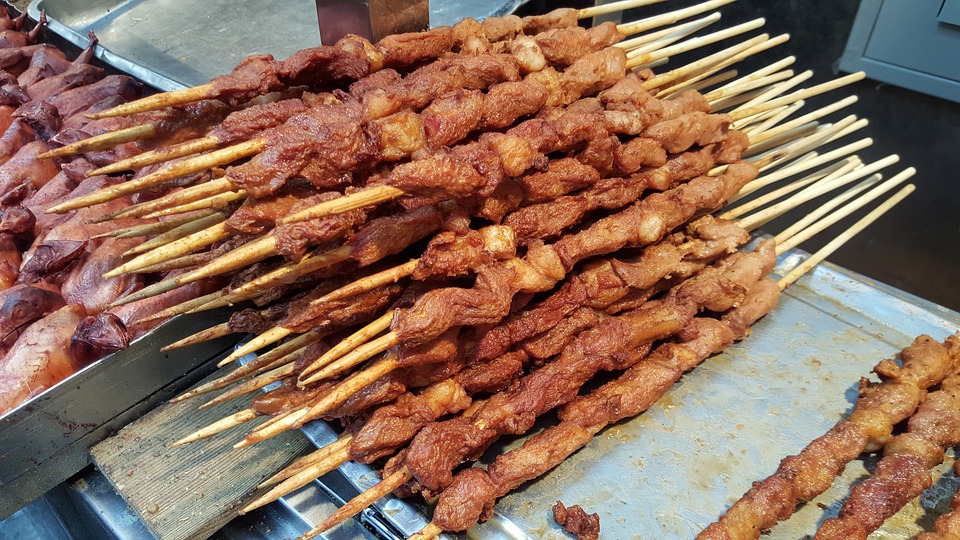 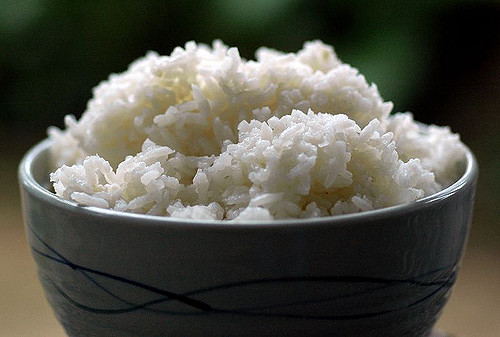 [Speaker Notes: Ask the students which food group for each picture.]
Which food groups?
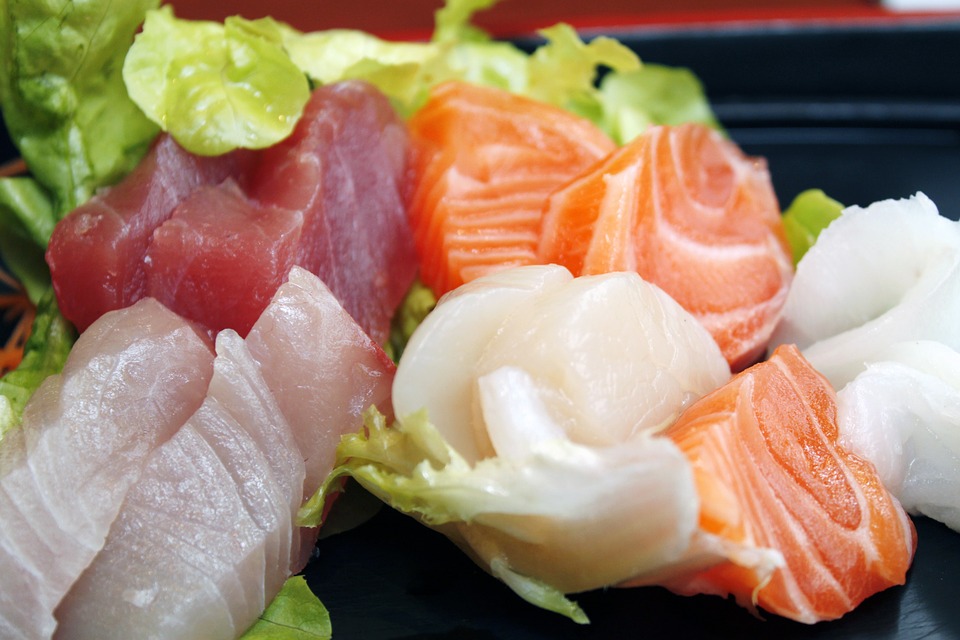 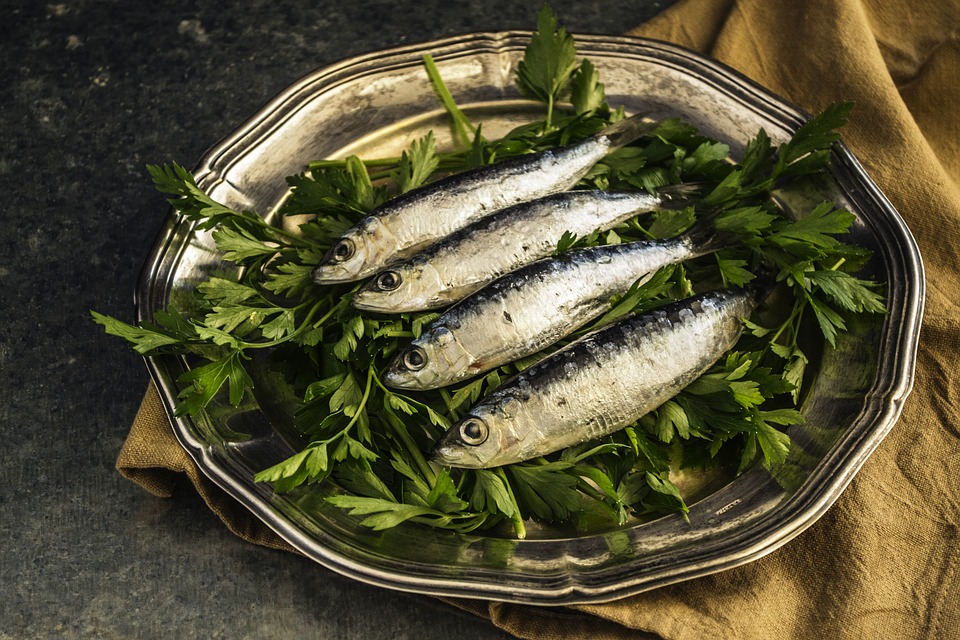 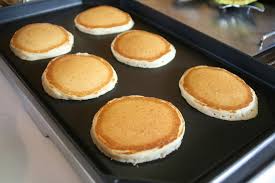 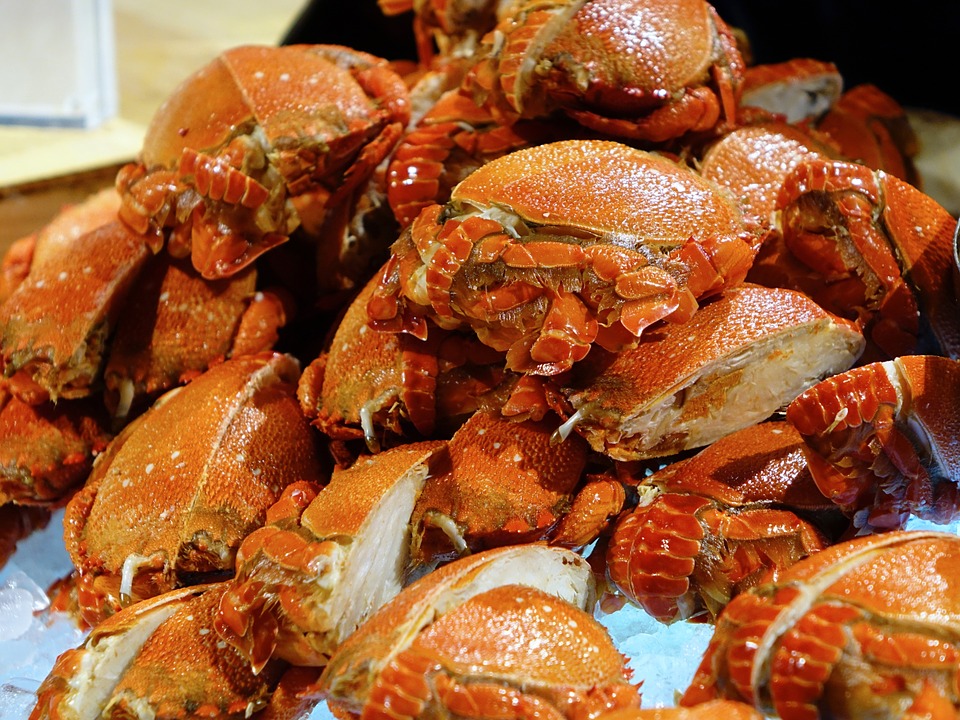 [Speaker Notes: Match the verb to the photo.]
Mine or yours?
This pear is_____. (I)
I don't like Tom's vegetable garden, but I like____. (you)
Here is your chocolate. The snack on the desk is _____ . (I)  
That's my drink, and the fries are____ too!
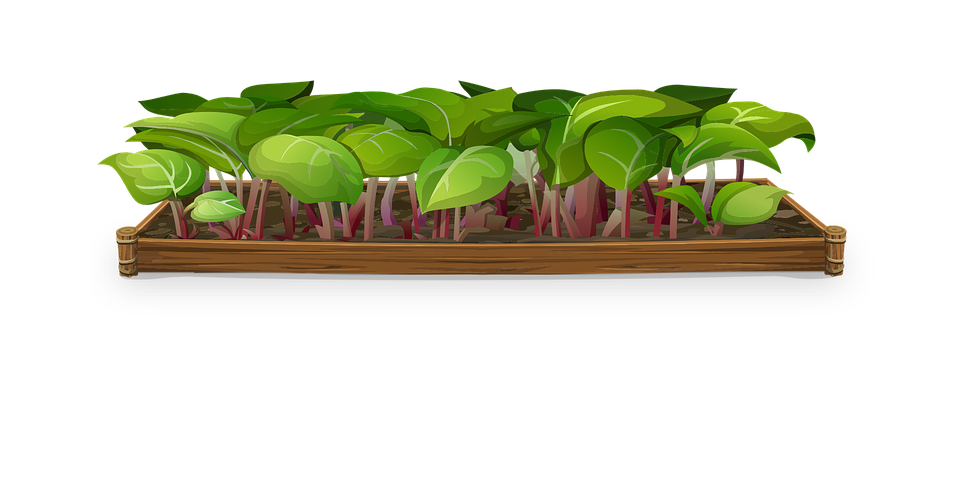 [Speaker Notes: Get the students to verbally do the questions. Alternate between each student. 1. mine 2. yours 3. mine 4. mine]
Mine or yours?
Is this John's peach or______? (you)
That's my meal. That's _____! (I)
I think this is not_____(you) and that is not_____(I).
She's a friend of_____.(I)
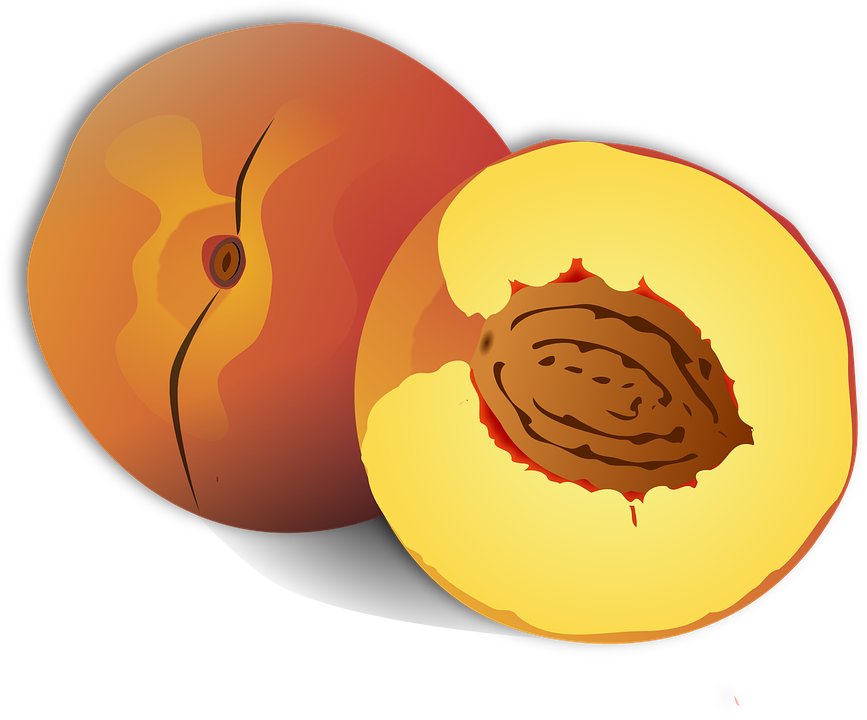 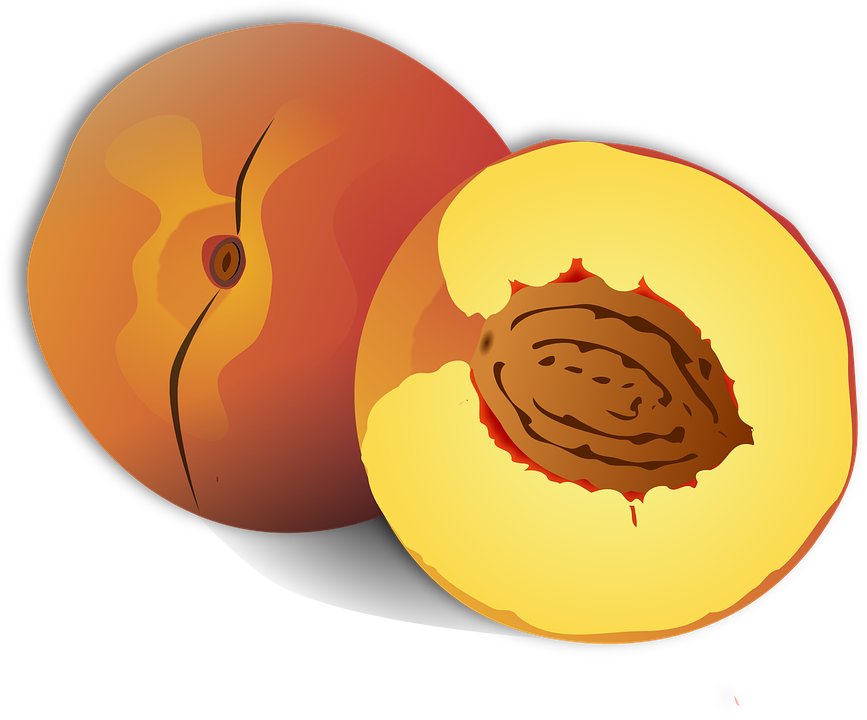 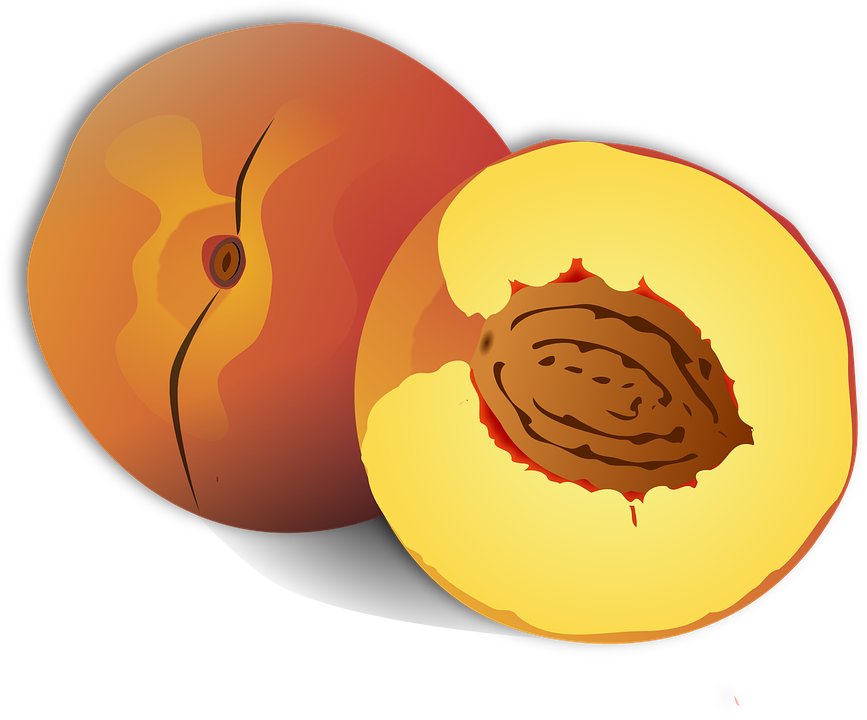 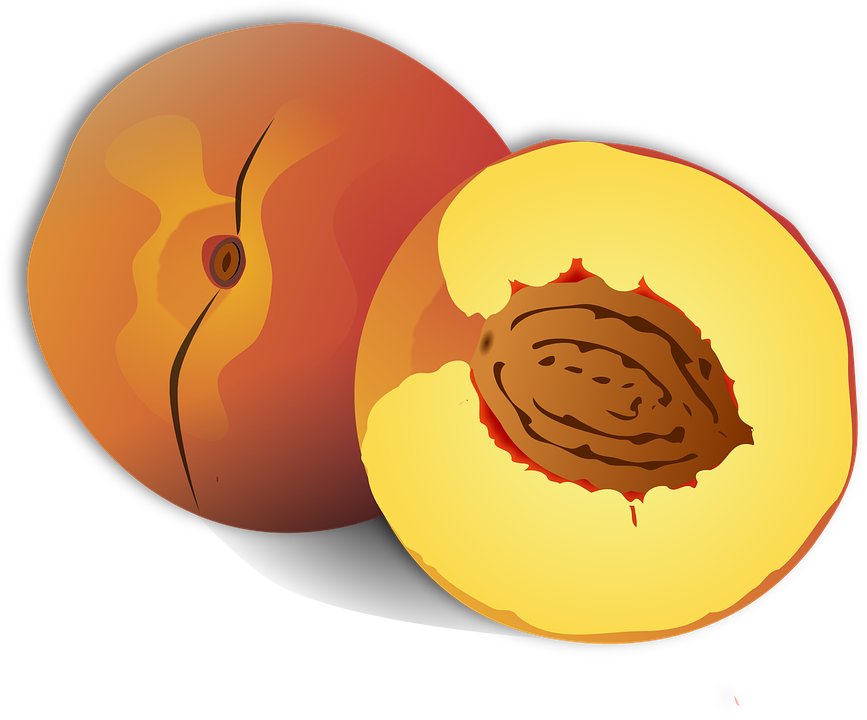 [Speaker Notes: Get the students to verbally do the questions. Alternate between each student. 5. yours 6. mine 7. yours mine 8. mine]
Do you remember?
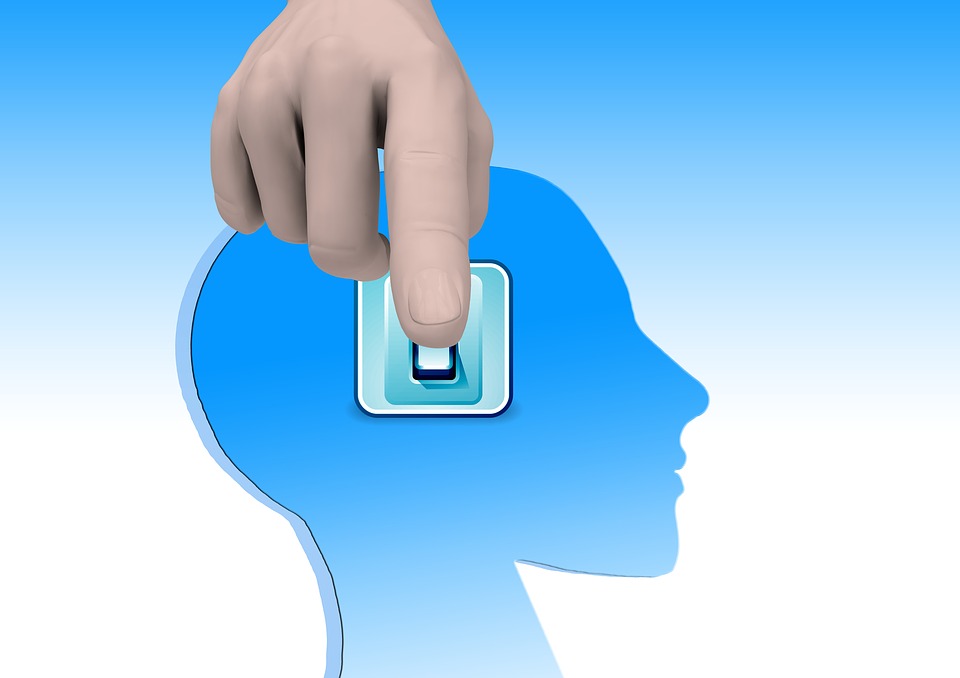 “Because” is used to connect sentences.

The word “and” is used to join a group of words.

The word “or” links two different ideas.

“But” is used to connect statements that express opposite ideas.
[Speaker Notes: Explain Slide]
Finish these sentences
I like bananas, but ...
He enjoys breakfast and … 
My mom wants juice or …
Would you like noodles or …
I missed lunch because …
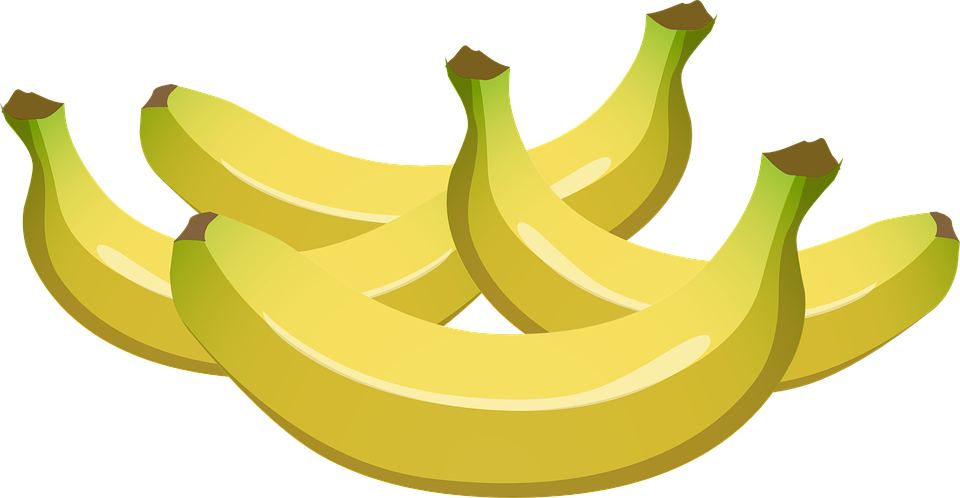 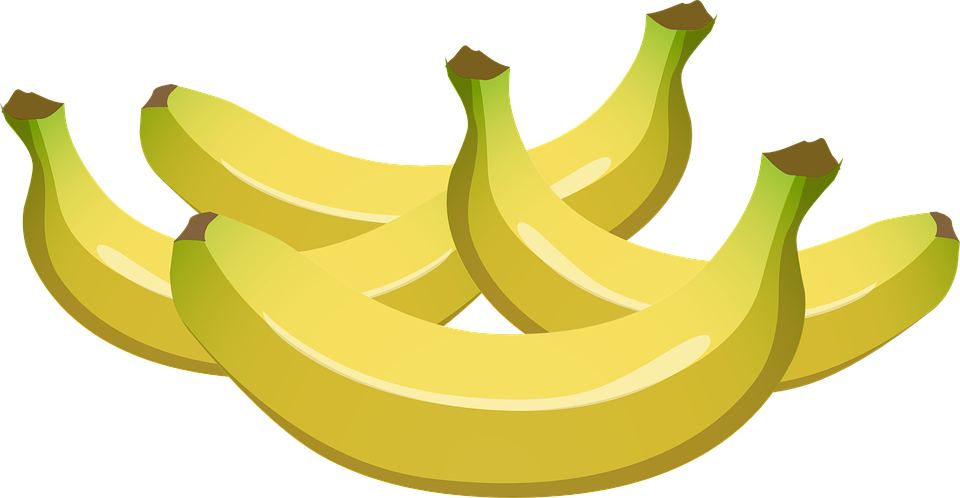 [Speaker Notes: Get students to finish these sentences verbally.]
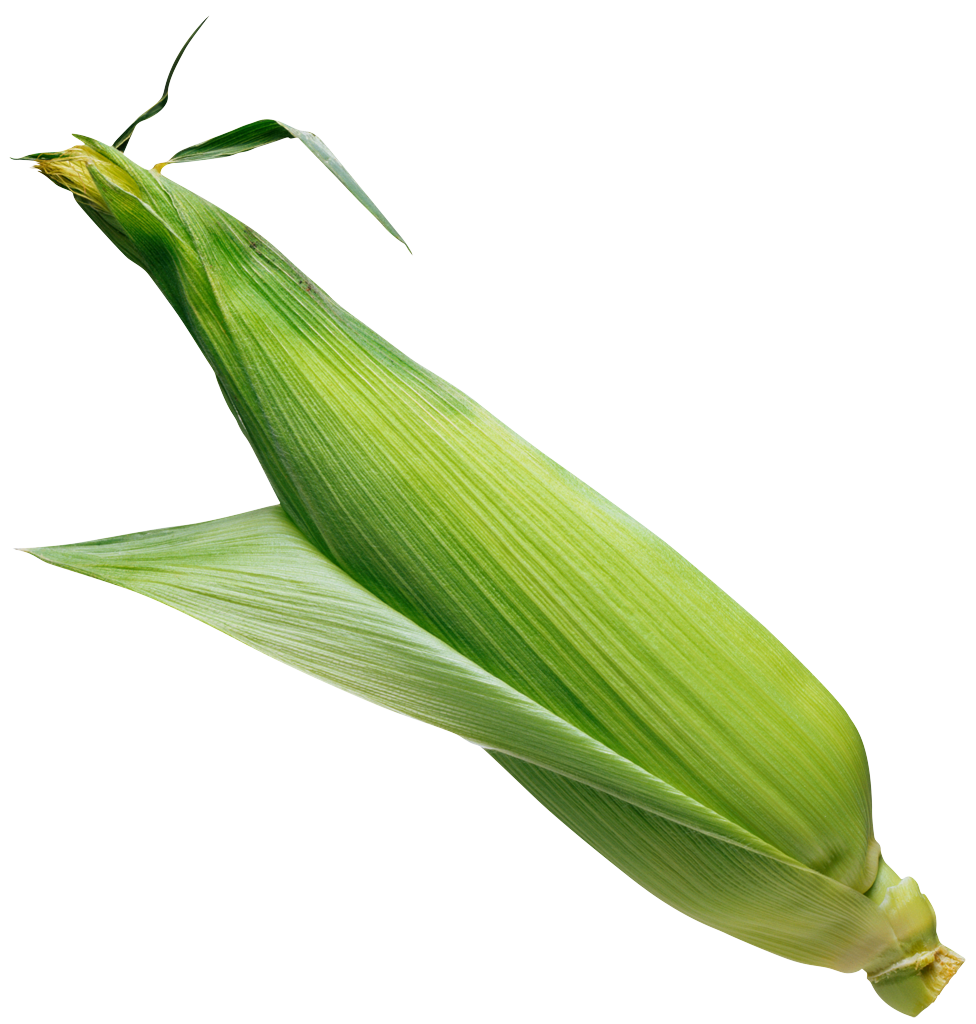 Pictionary
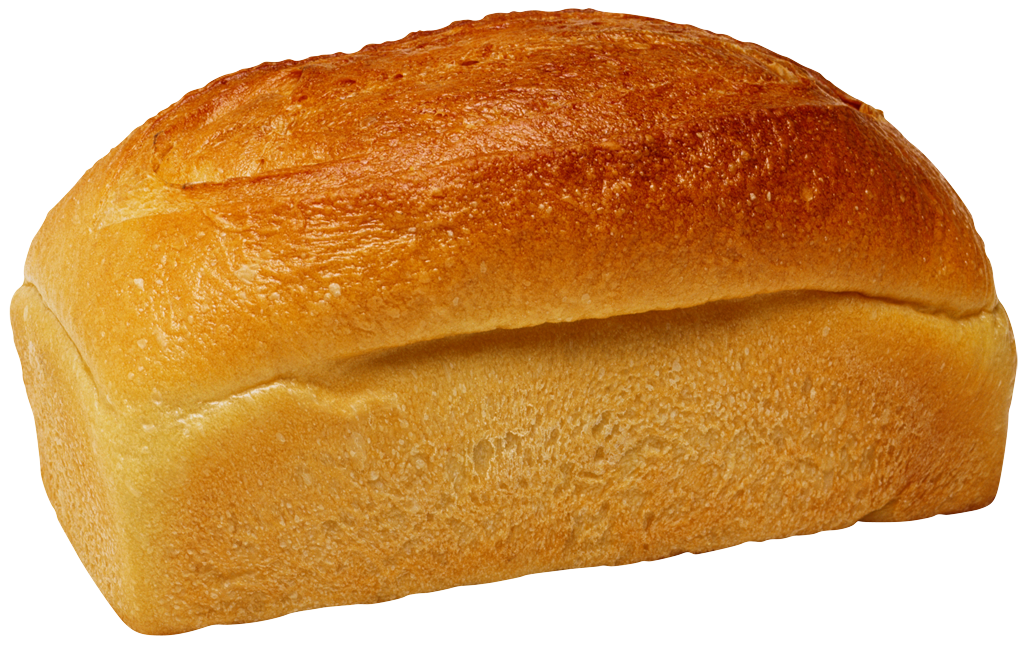 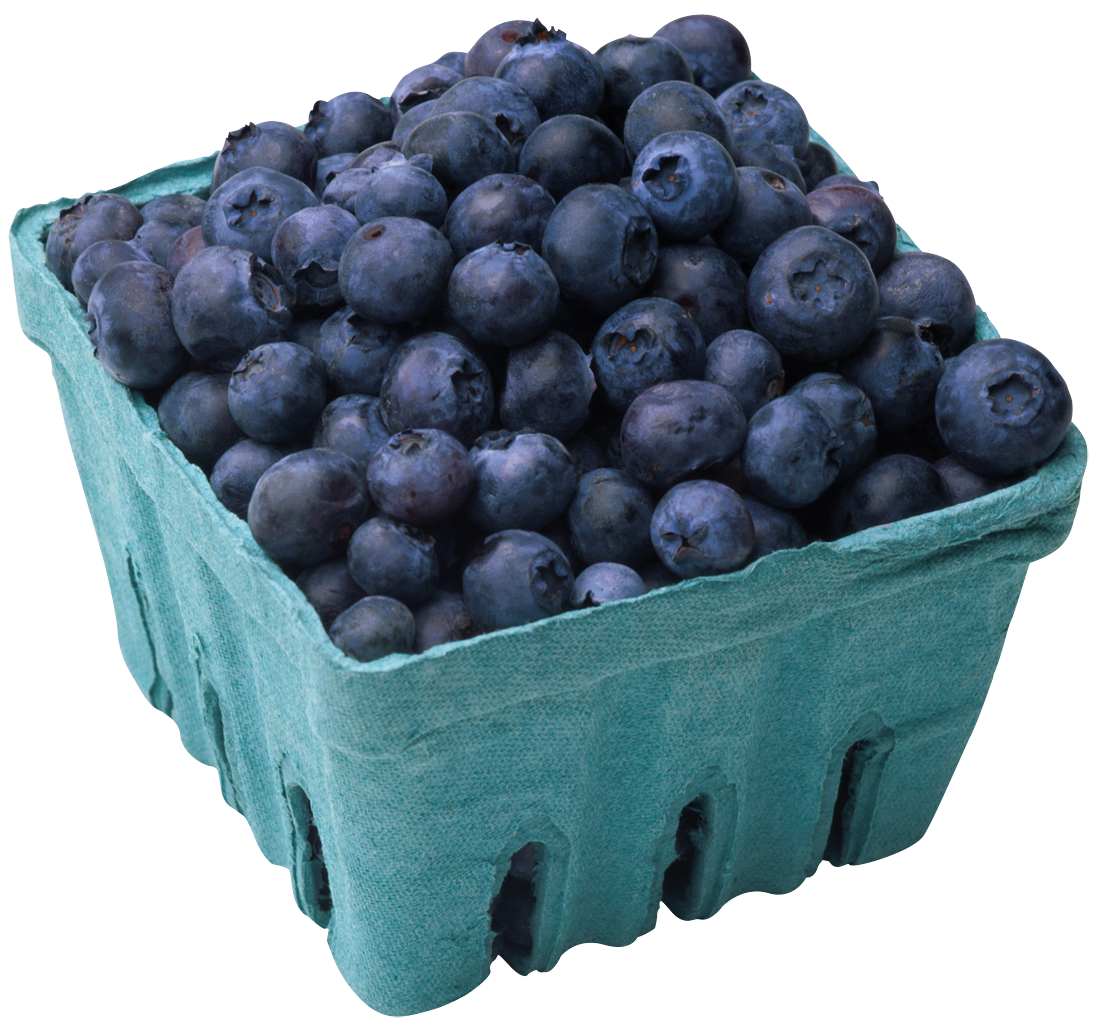 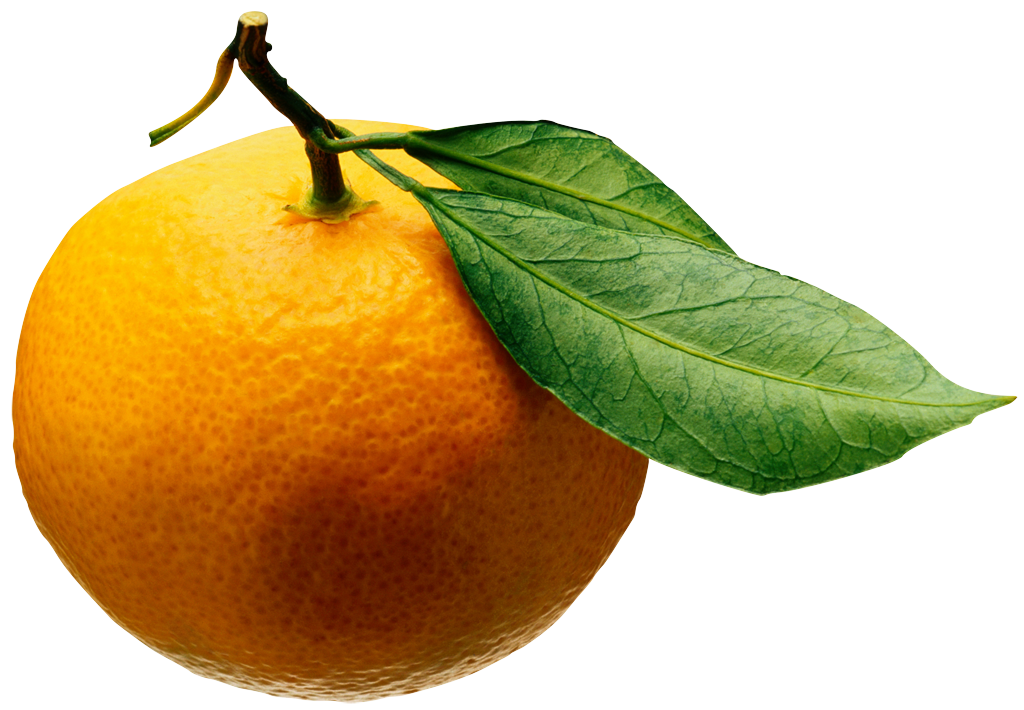 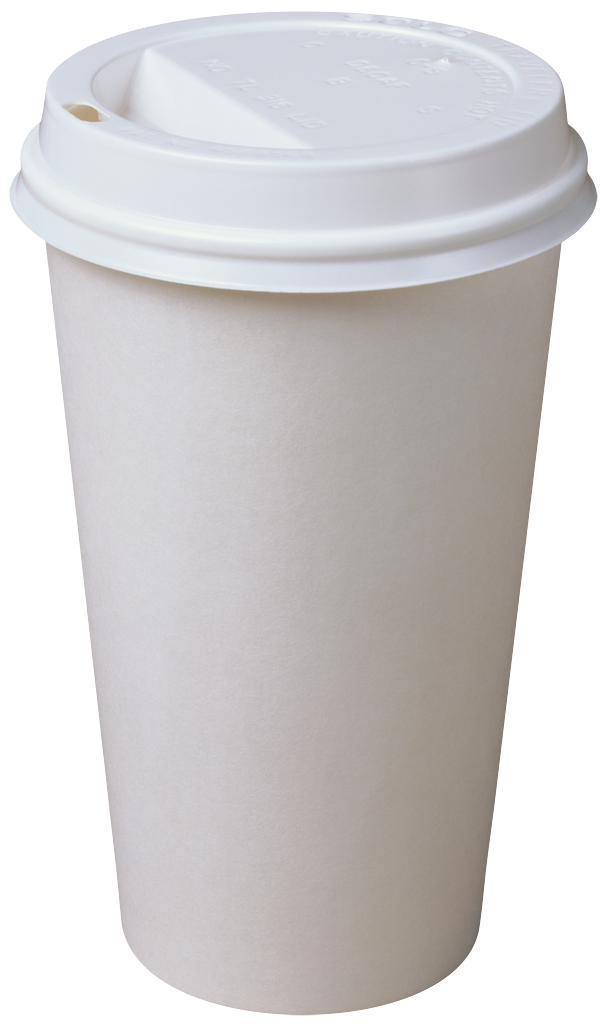 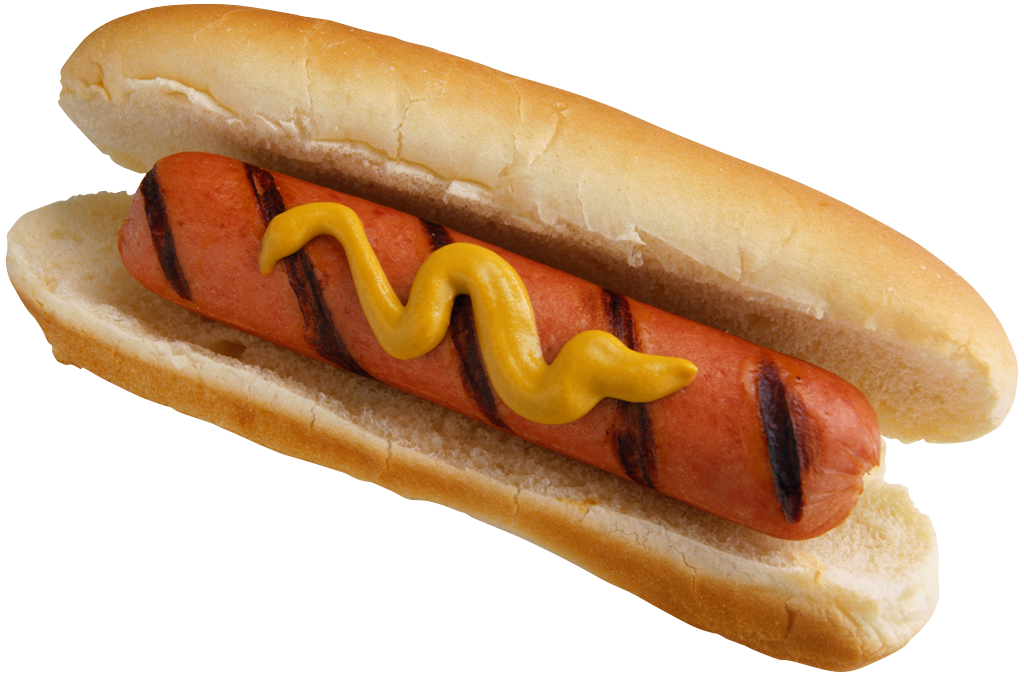 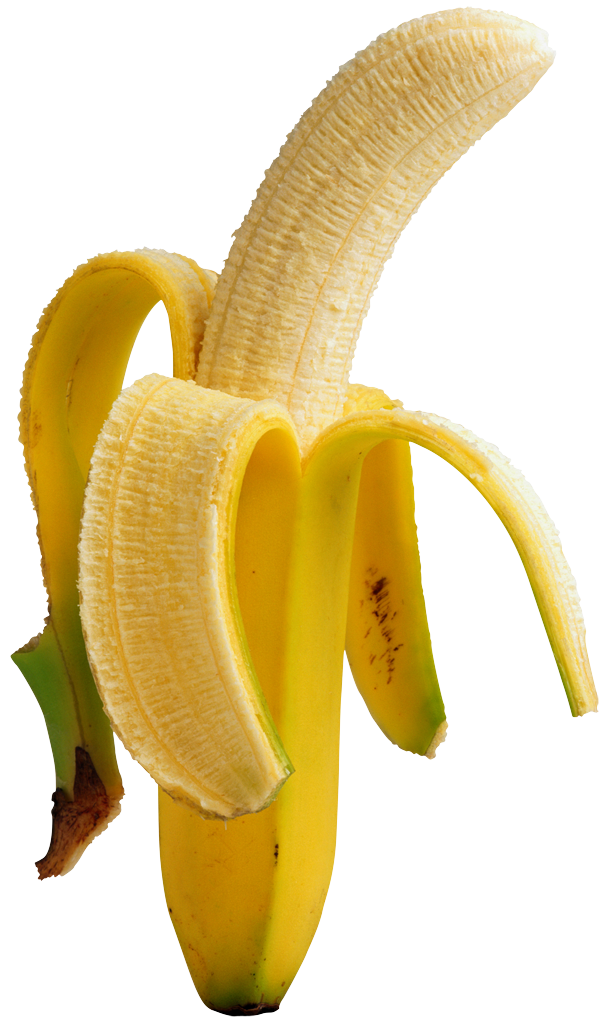 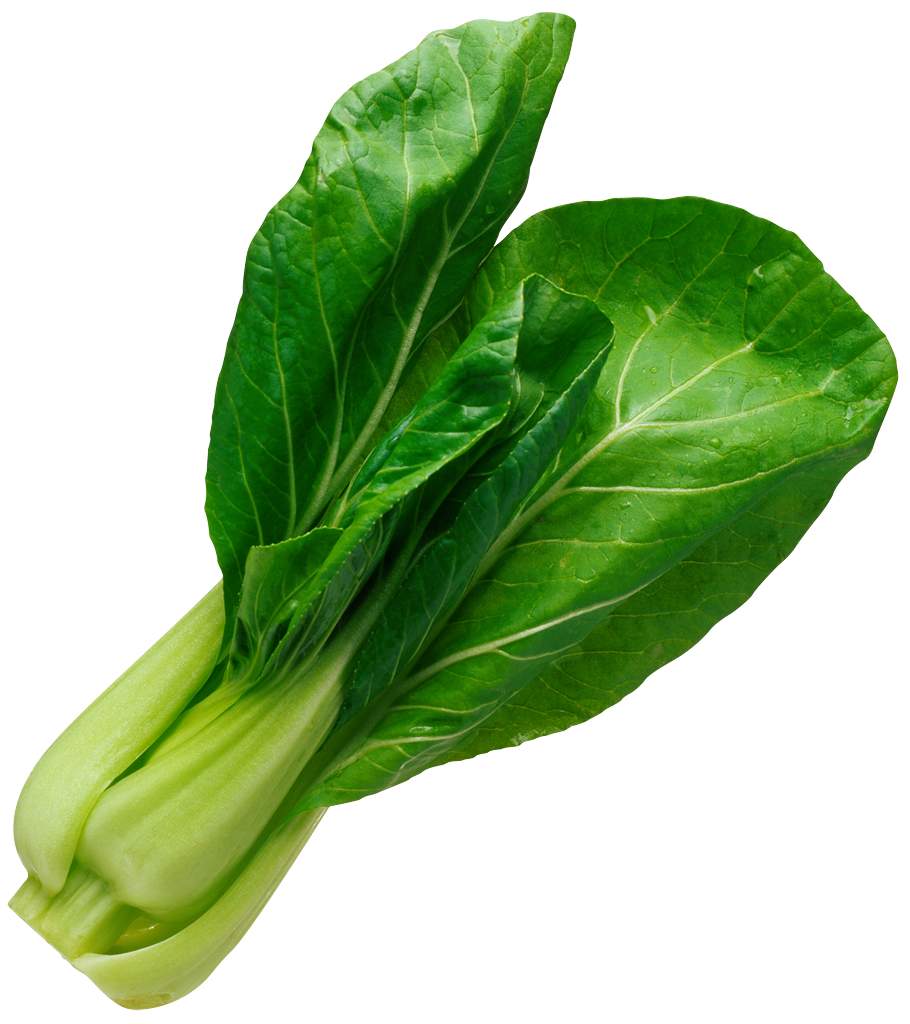 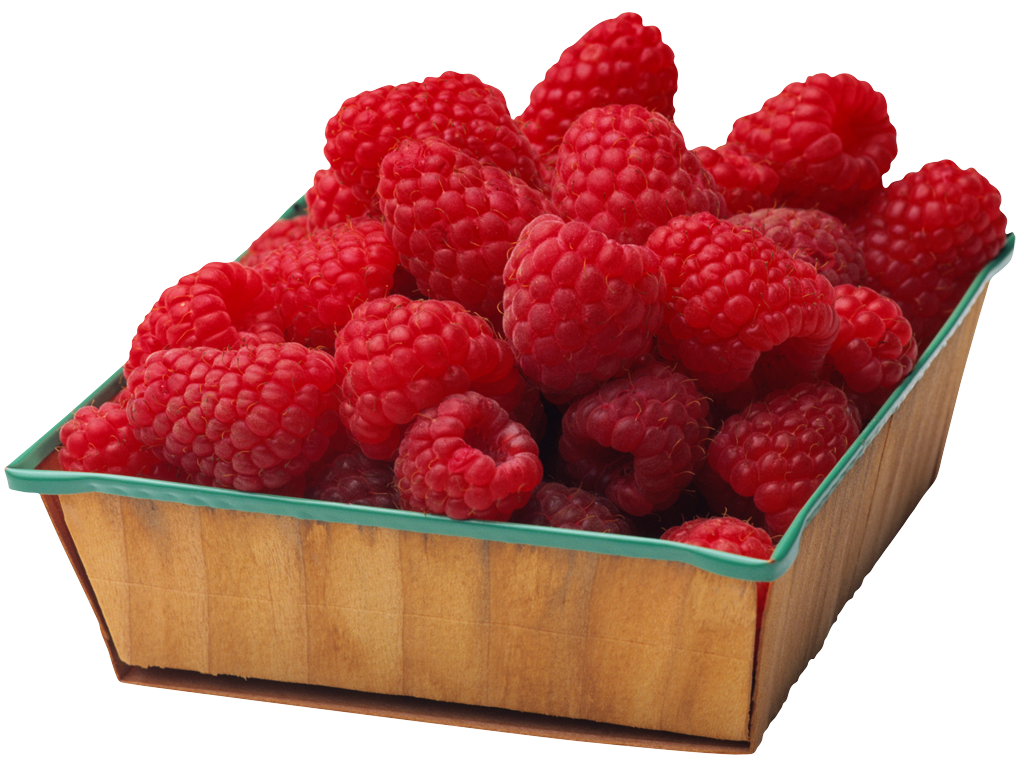 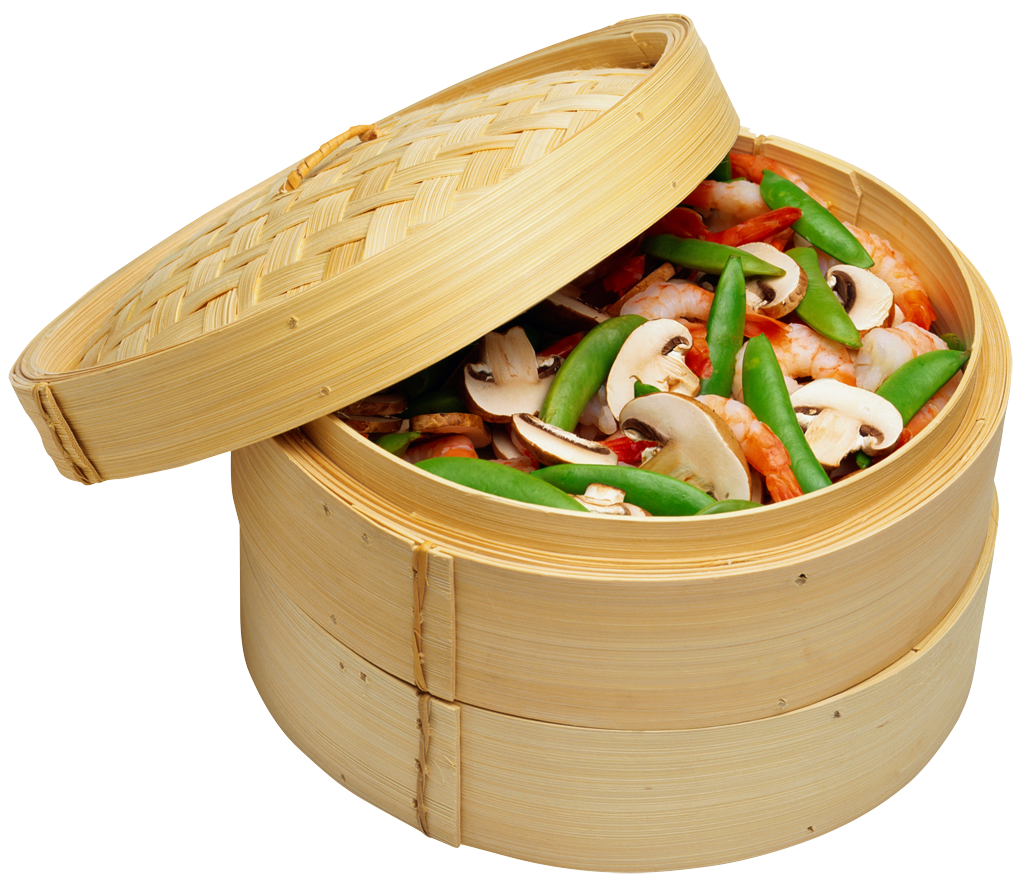 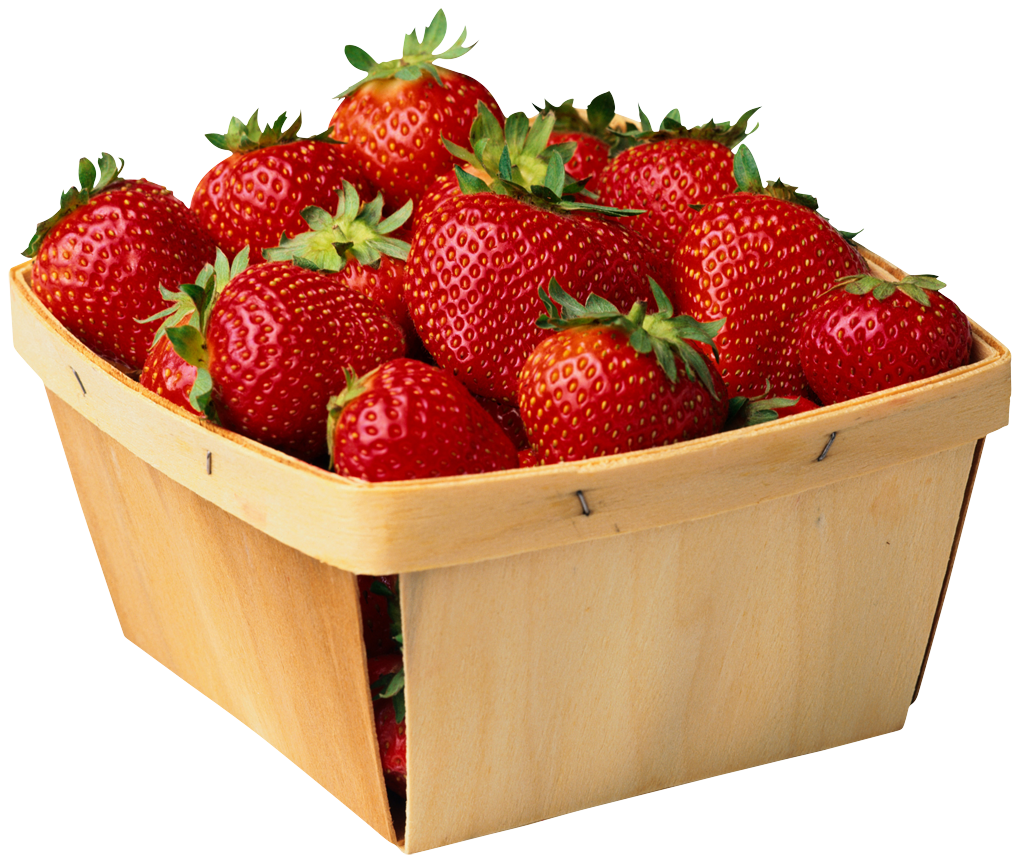 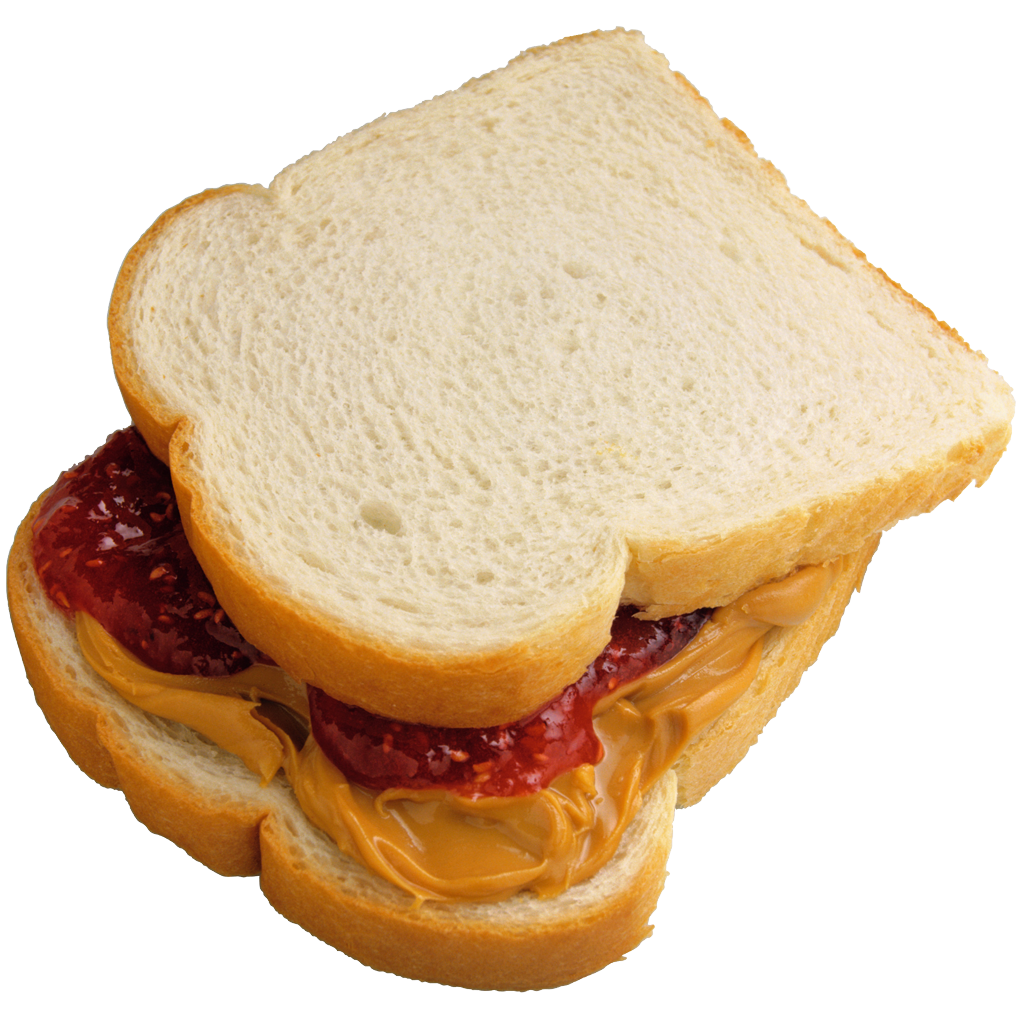 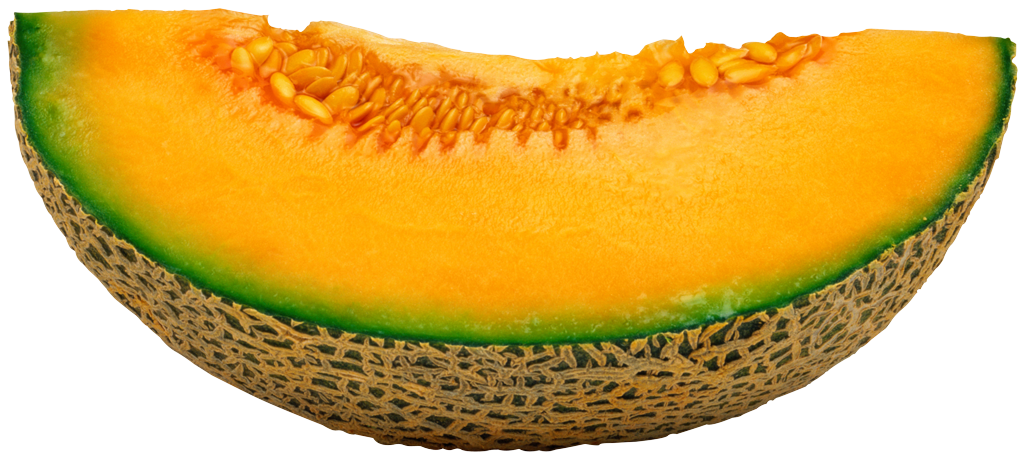 [Speaker Notes: Take out a piece of paper. Choose one of the food vocabulary words we have learned in this unit. Draw a picture with a marker. Show the class and have them guess what you drew.]
Complete the text with “and”, “or”, “but”, or “because”
I wake up at 8:30 in the morning. I am hungry ______ there isn’t any food in the fridge. I want milk, cereals ______ orange juice. Then, I go to the shop ______ it is locked ______ it’s closed. I go back home and into the kitchen. There is some grapefruit juice and brown bread. ______ I don’t like grapefruit juice ______ brown bread! This is not a good morning, so I go back to 
bed until the shop opens.
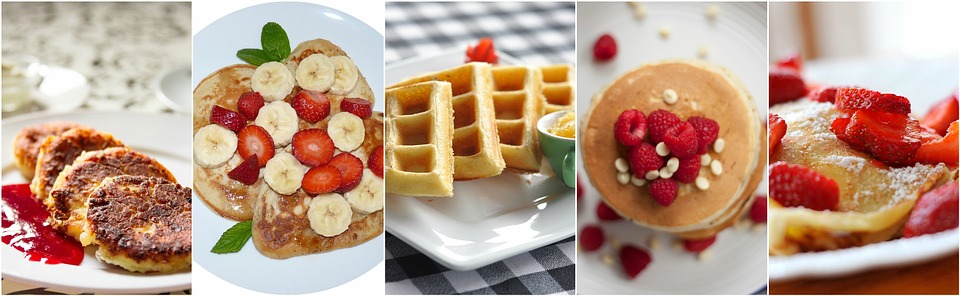 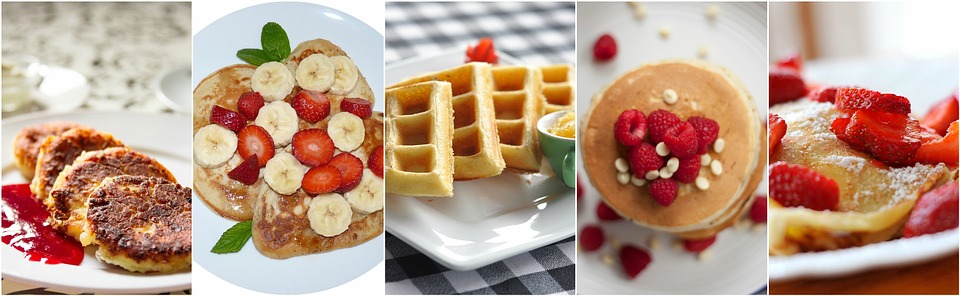 [Speaker Notes: Get the students to do this activity silently and write down what conjunction goes where.]
Complete the text with “and”, “or”, “but”, or “because”
I wake up at 8:30 in the morning. I am hungry but there isn’t any food in the fridge. I want milk, cereals and orange juice. Then, I go to the shop but it is locked because it’s closed. I go back home and into the kitchen. There is some grapefruit juice and brown bread. But I don’t like grapefruit juice and brown bread! This is not a good morning, so I go back to 
bed until the shop opens.
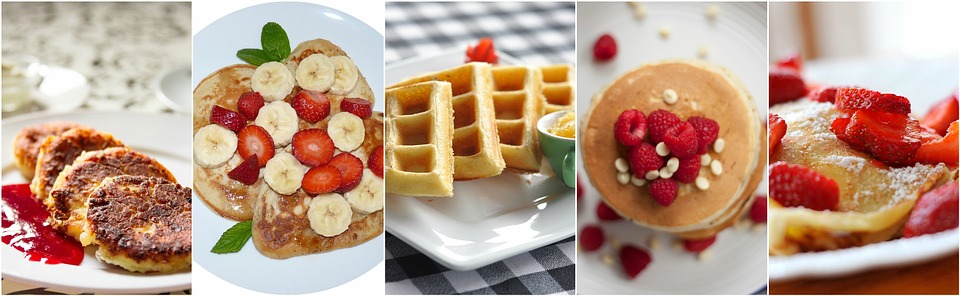 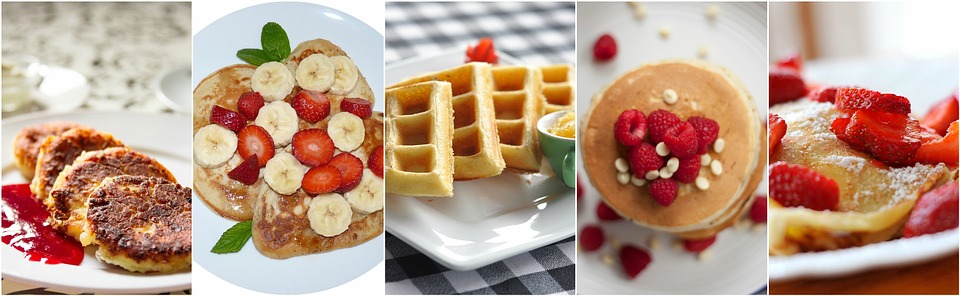 [Speaker Notes: Explain the answers.]
Correct the underlined word using“and”, “or”, “but”, or “because”
1. We won’t have a picnic but it’s cold.
2. They don’t like meat because fish.
3.It’s summer because I’m not hot.
4. Take your umbrella and it’s raining.
5. Do you want cheese because grapes?
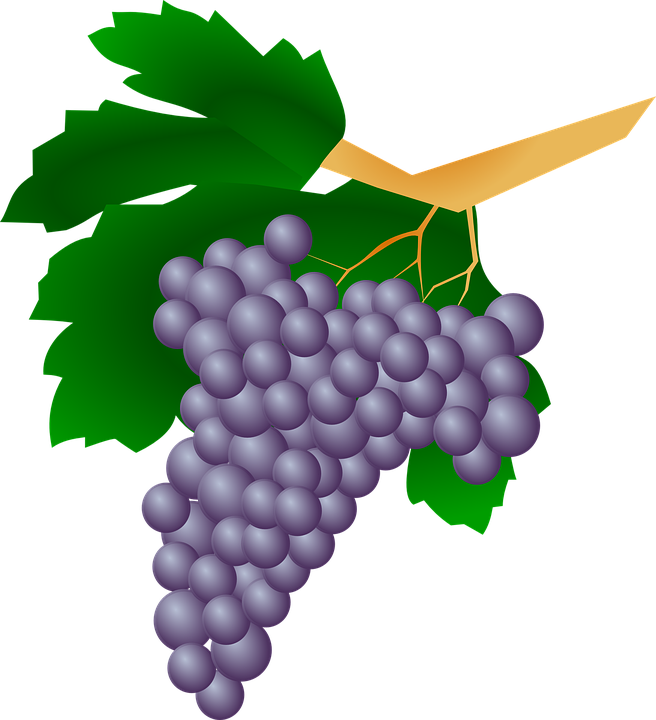 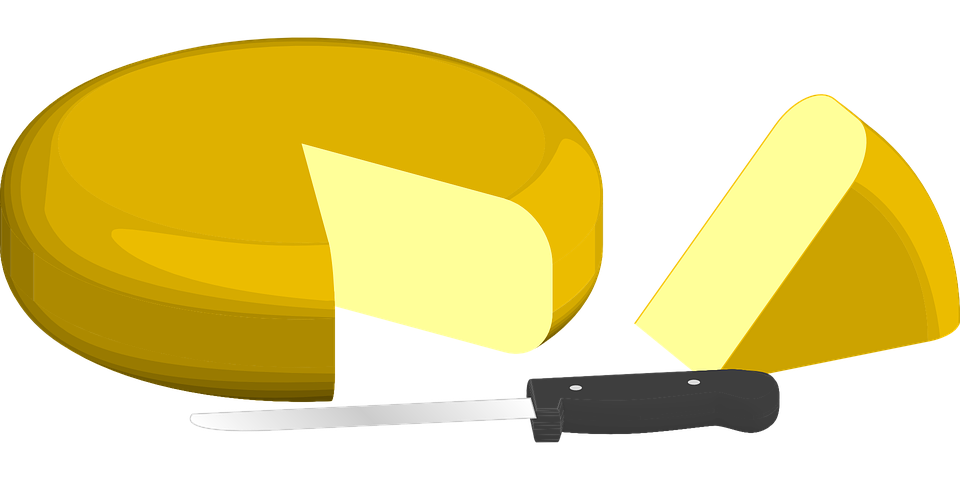 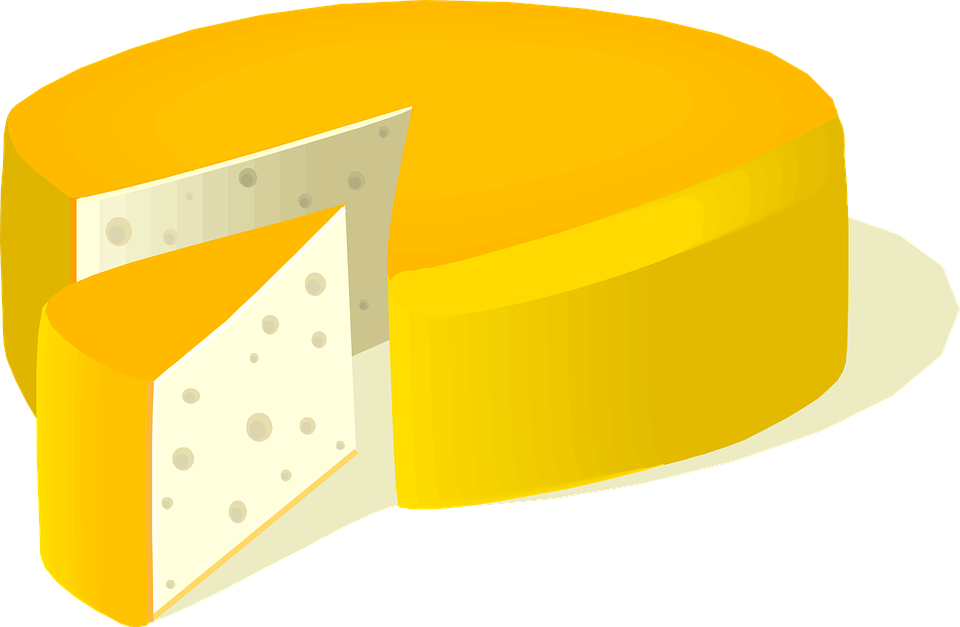 [Speaker Notes: Do this activity verbally. Take up the answers. 1. because 2. or/and 3. but 4. because 5. or]
Differences
Describe the difference between these foods. Talk about colour, size, shape, food group, and anything else you can think of.
fried chicken
broccoli
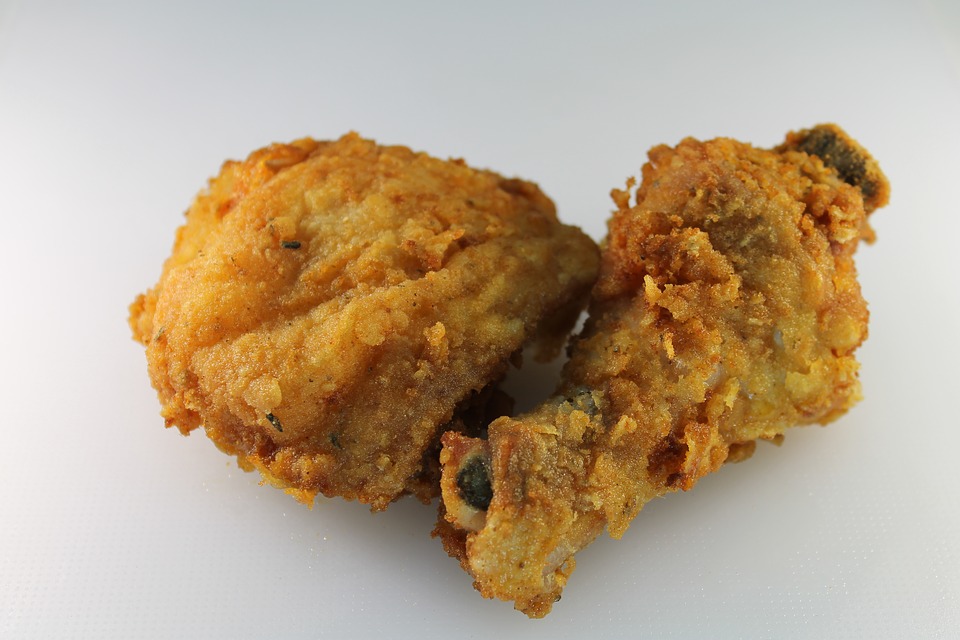 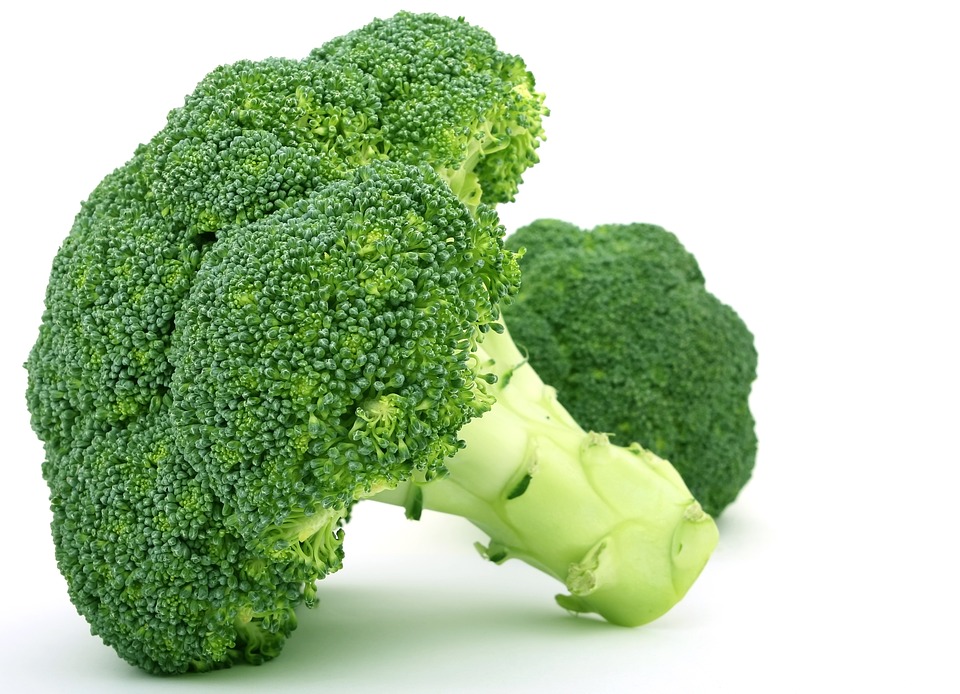 [Speaker Notes: Prompt the students to compare and contrast the two photos.]
What did I learn today?
Reviewed “mine”, “yours”, “but”, “because”, “or” and “and”
Practiced “ing”, “ng”, “dr” and “tr” words
Foods around the world 
How to read a story
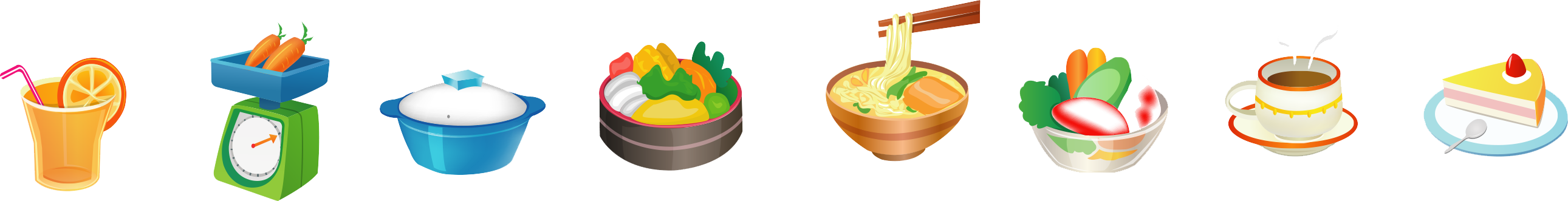 [Speaker Notes: Review the lesson.]
Homework
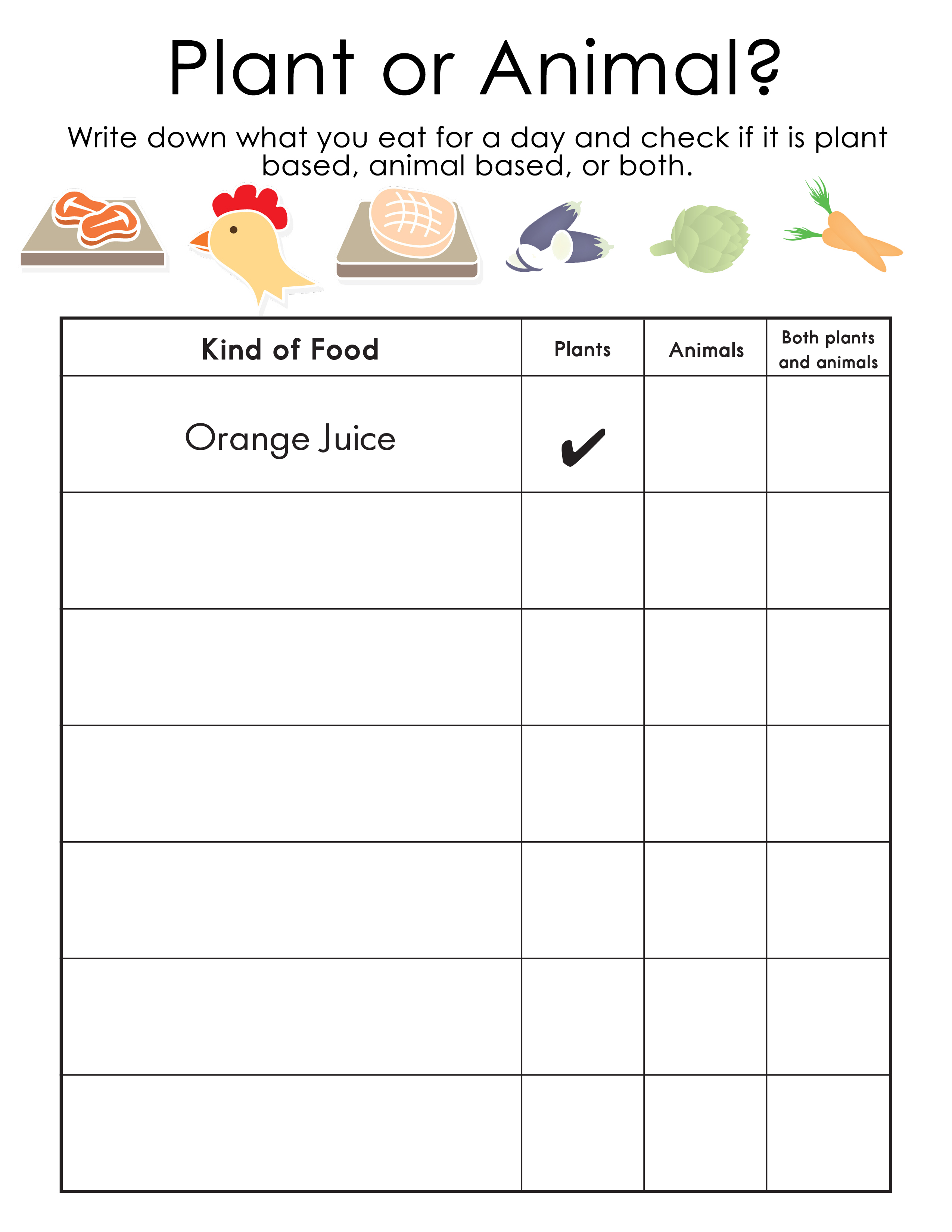 [Speaker Notes: For homework, students should make al list of what they eat for one day and decide if it belongs to plants, animals or both.]